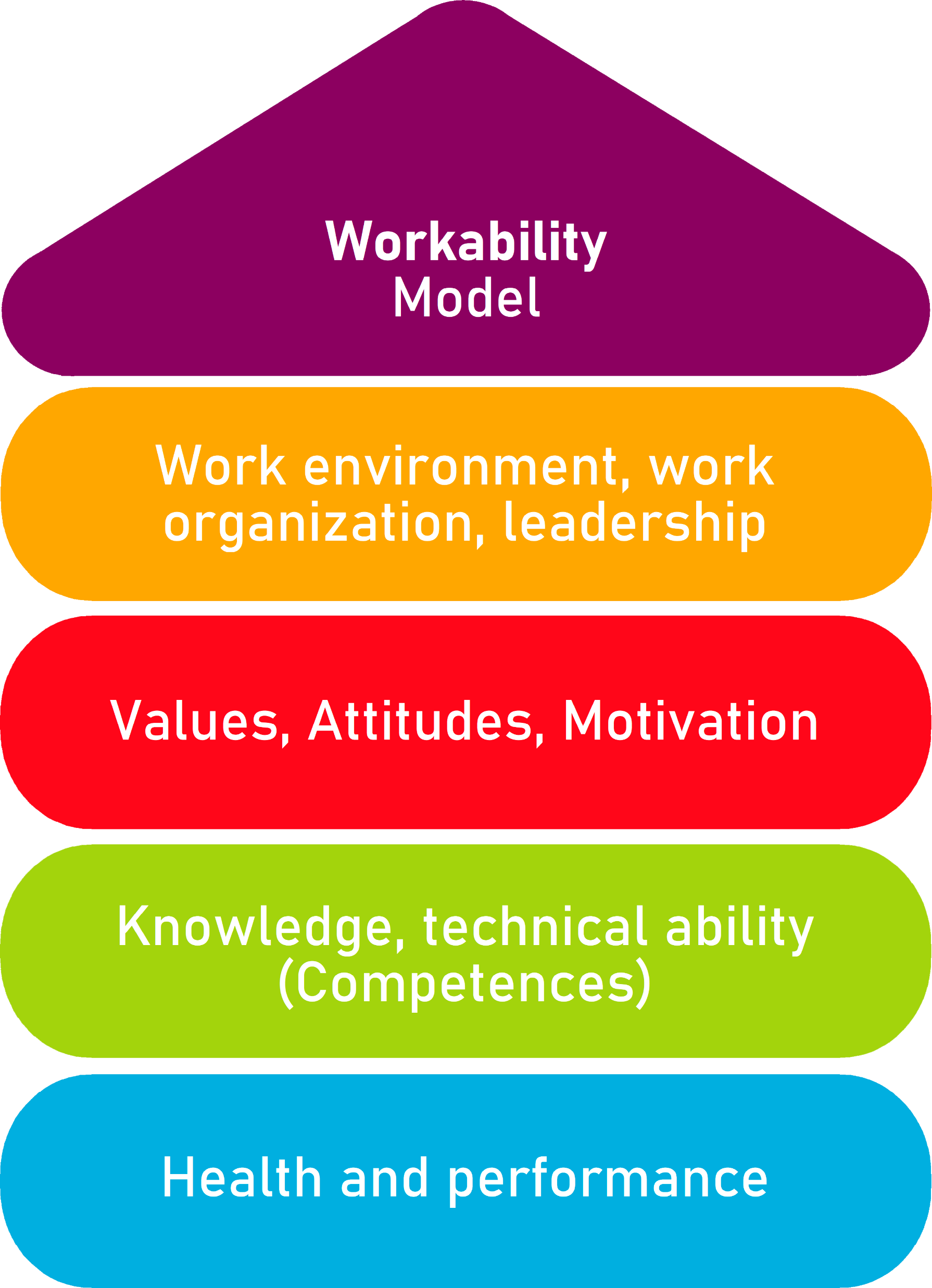 Regolazione della workability nelle micro e piccole imprese attraverso strumenti multimediali
Panoramica della workability e del Progetto AKKU Europe
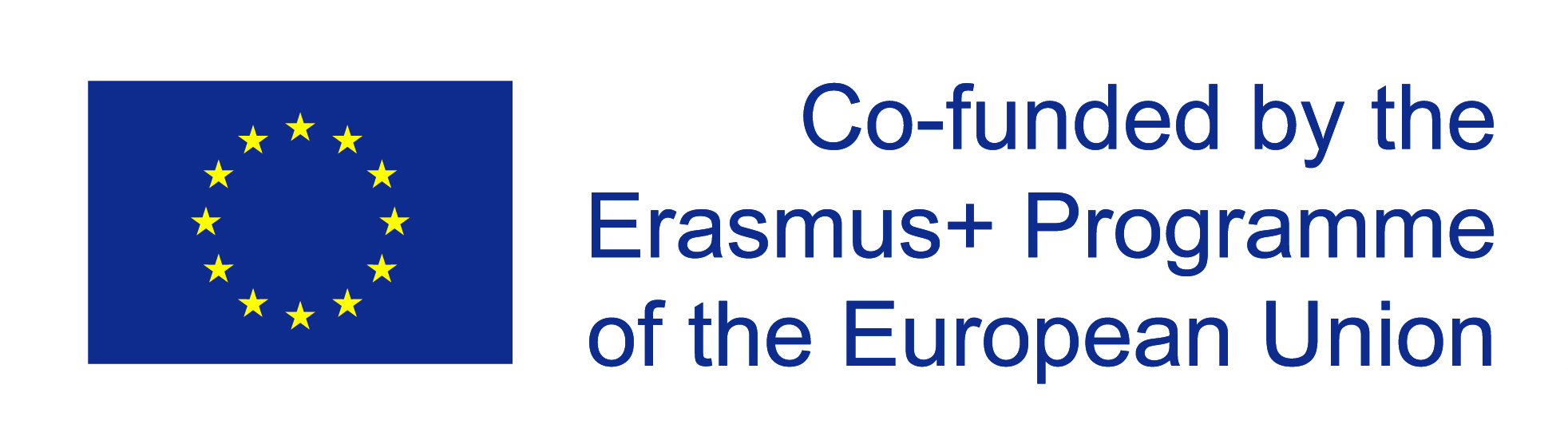 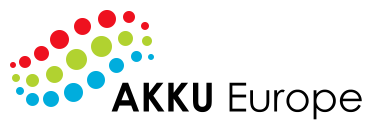 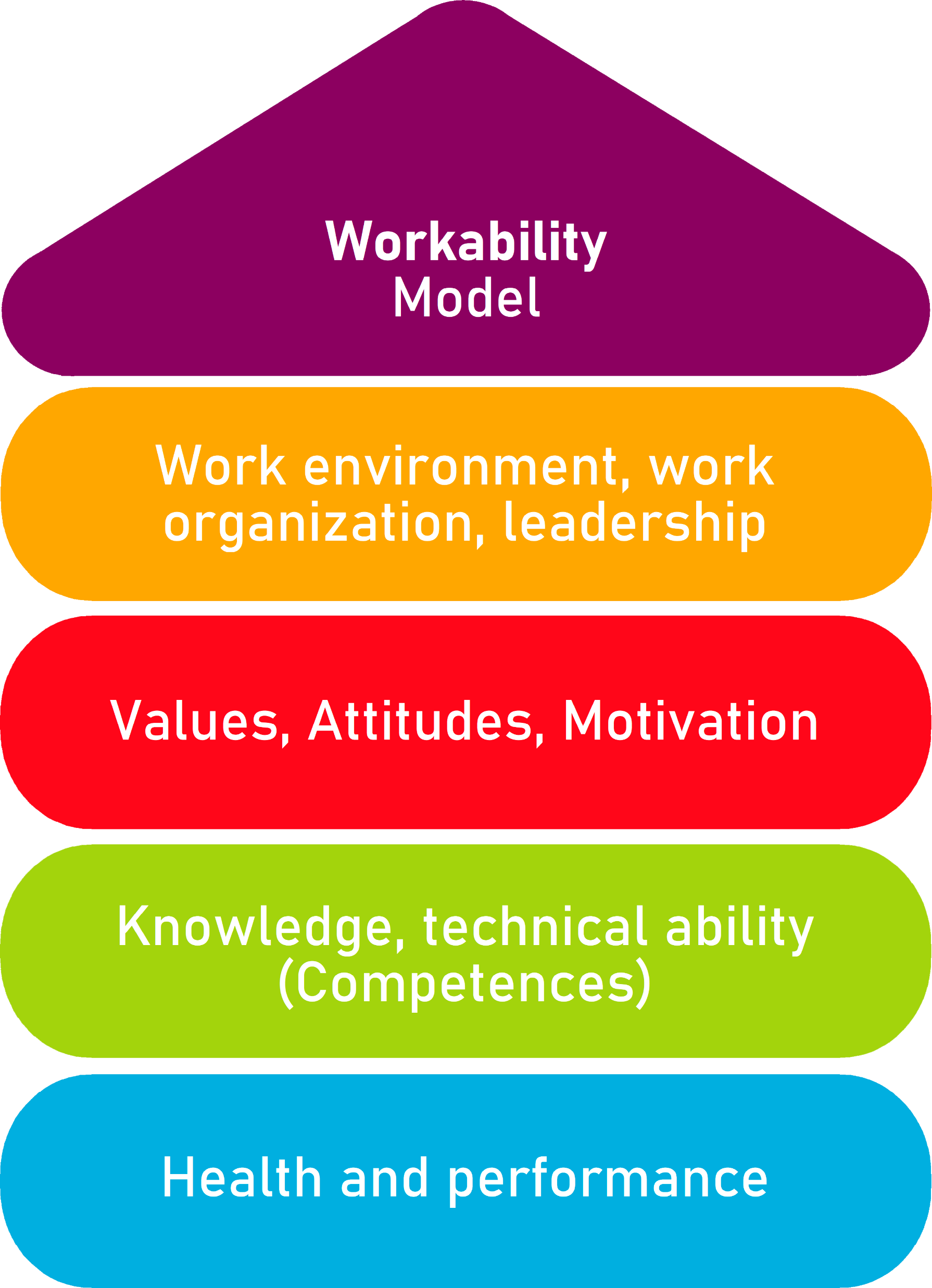 Panoramica
Descrizione dell’obiettivo
In una prima fase, gli utenti del progetto e degli strumenti devono comprendere il significato del concetto di workability. Con questo strumento diamo una visione del contesto e del significato del termine, spieghiamo in dettaglio la “House of Workability” secondo il Prof. Ilmarinen e i vantaggi di classificare tutti gli strumenti AKKU all'interno della casa.
Inoltre, forniamo una panoramica degli strumenti, dei loro punti focali e delle loro possibili applicazioni.

Gruppo di riferimento (target)
Dirigenti, proprietari, amministratori delegati e dipendenti.

Benefici dello strumento
L'utente avrà una panoramica eccellente di tutti gli aspetti della workability, della “House of Workability” e di tutti gli strumenti sviluppati nel progetto AKKU Europe.

Durata
60 – 120 minuti

Come utilizzare lo strumento
Lo strumento è organizzato sotto forma di presentazione per imparare passo dopo passo tutti gli aspetti importanti della workability e della “House of Workability”.
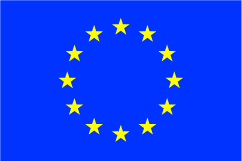 The European Commission's support for the production of this publication does not constitute an endorsement of the contents, which reflect the views only of the authors, and the Commission cannot be held responsible for any use which may be made of the information contained therein.
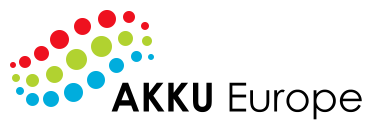 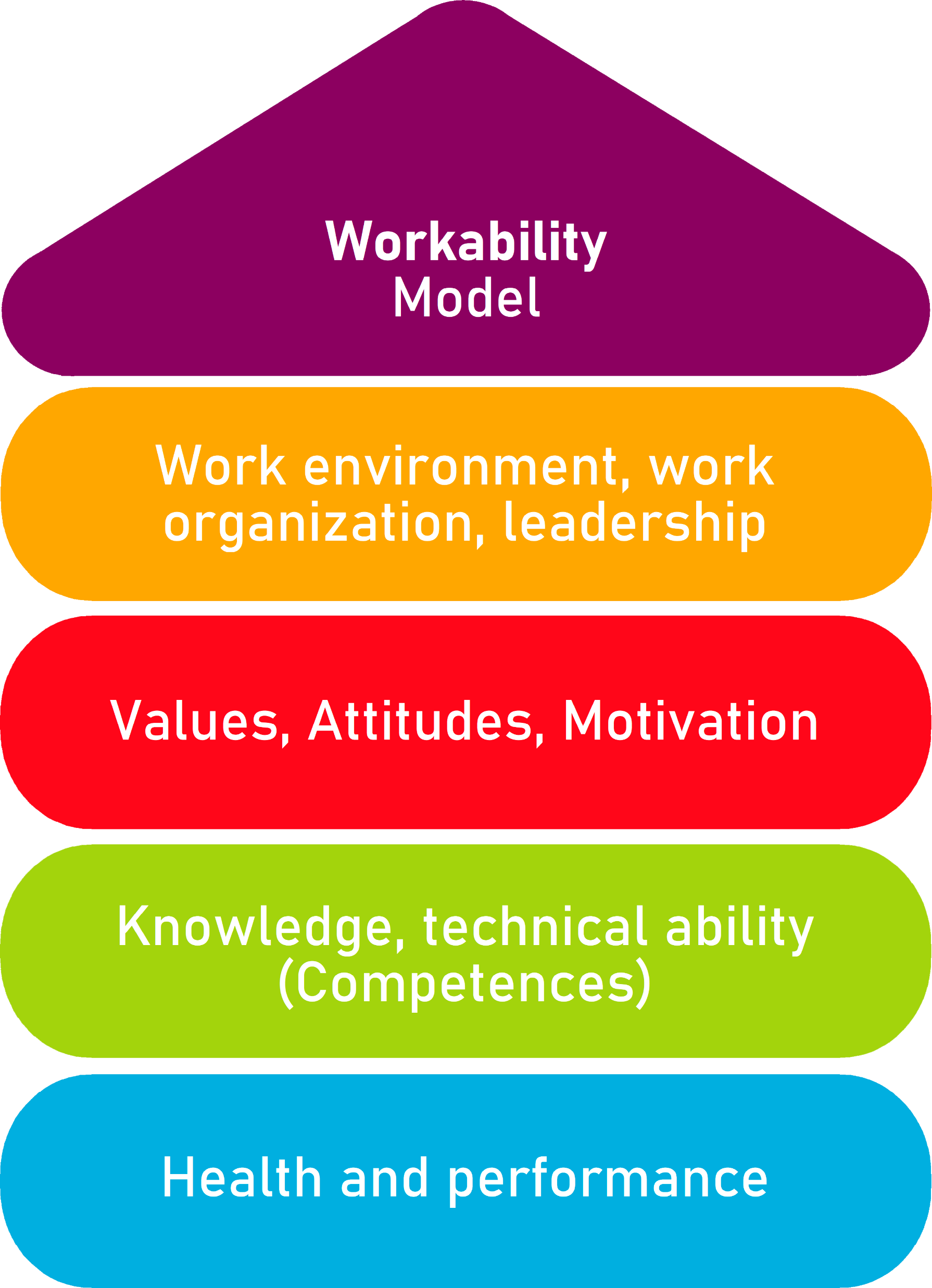 Contenuti
1
Introduzione
4
2
Strumenti
Spiegazioni
3
Il progetto “AKKU Europe”
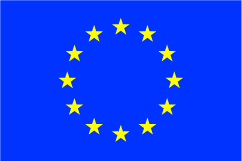 The European Commission's support for the production of this publication does not constitute an endorsement of the contents, which reflect the views only of the authors, and the Commission cannot be held responsible for any use which may be made of the information contained therein.
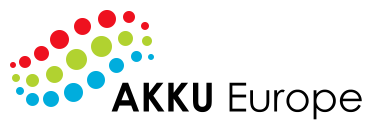 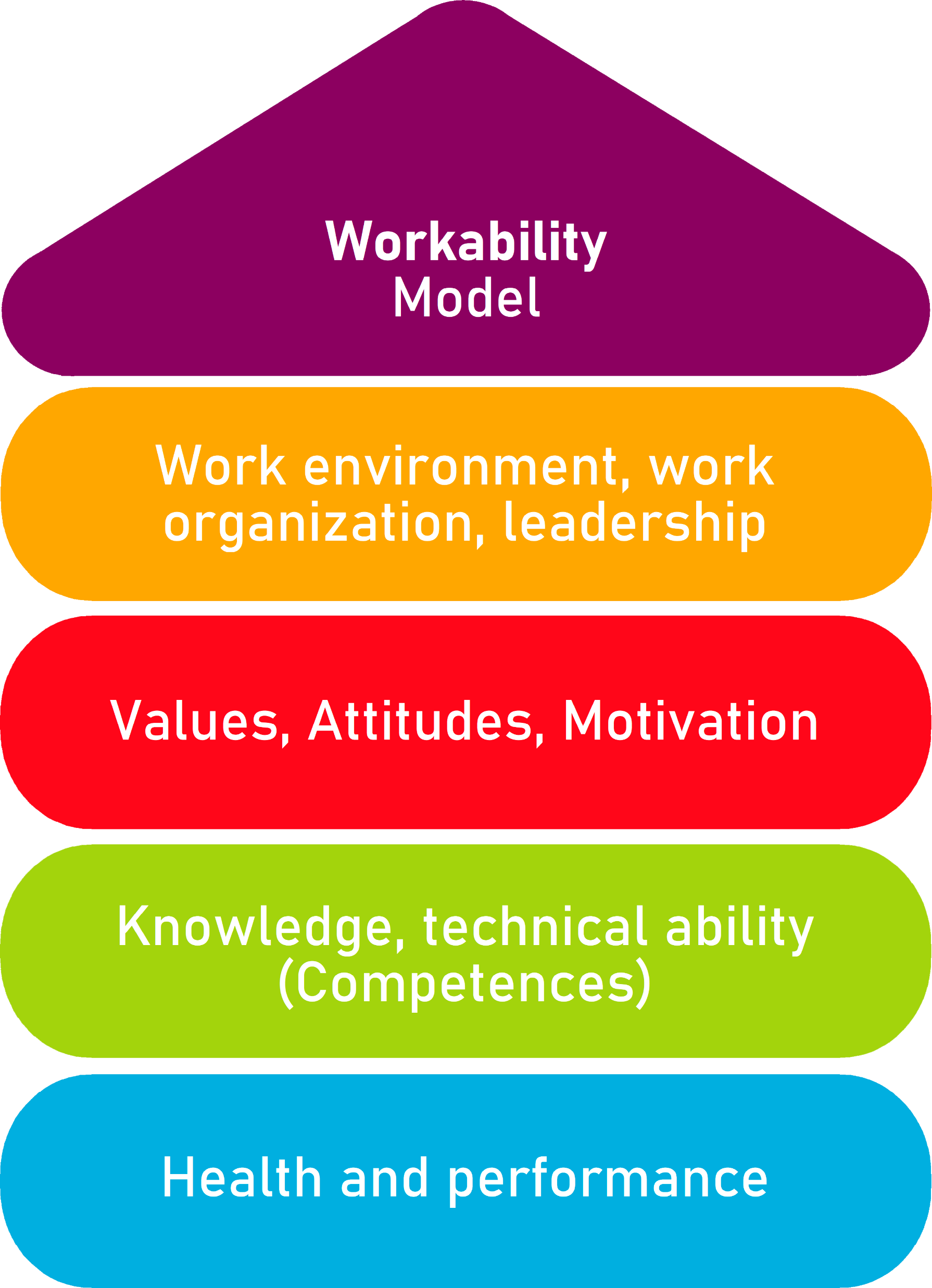 Introduzione
Perché la workability è così importante, soprattutto per le imprese più piccole e per i loro dipendenti?
I dipendenti sono sempre più anziani
L’incapacità di lavorare in aziende continua ad aumentare
I lavoratori qualificati stanno diventando una risorsa scarsa
Il mercato del lavoro ha a disposizione un numero inferiore di lavoratori, ma più anziani
Gli investimenti in capacità lavorativa sono efficienti
Quando agiamo oggi, vogliamo agire con lungimiranza e sostenibilità
Fonte: http://www.arbeitsfaehigkeit.uni-wuppertal.de/picture/upload/file/intakt_Handbuch_web.pdf
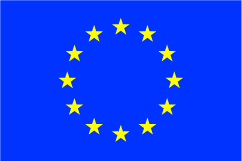 The European Commission's support for the production of this publication does not constitute an endorsement of the contents, which reflect the views only of the authors, and the Commission cannot be held responsible for any use which may be made of the information contained therein.
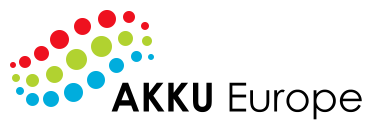 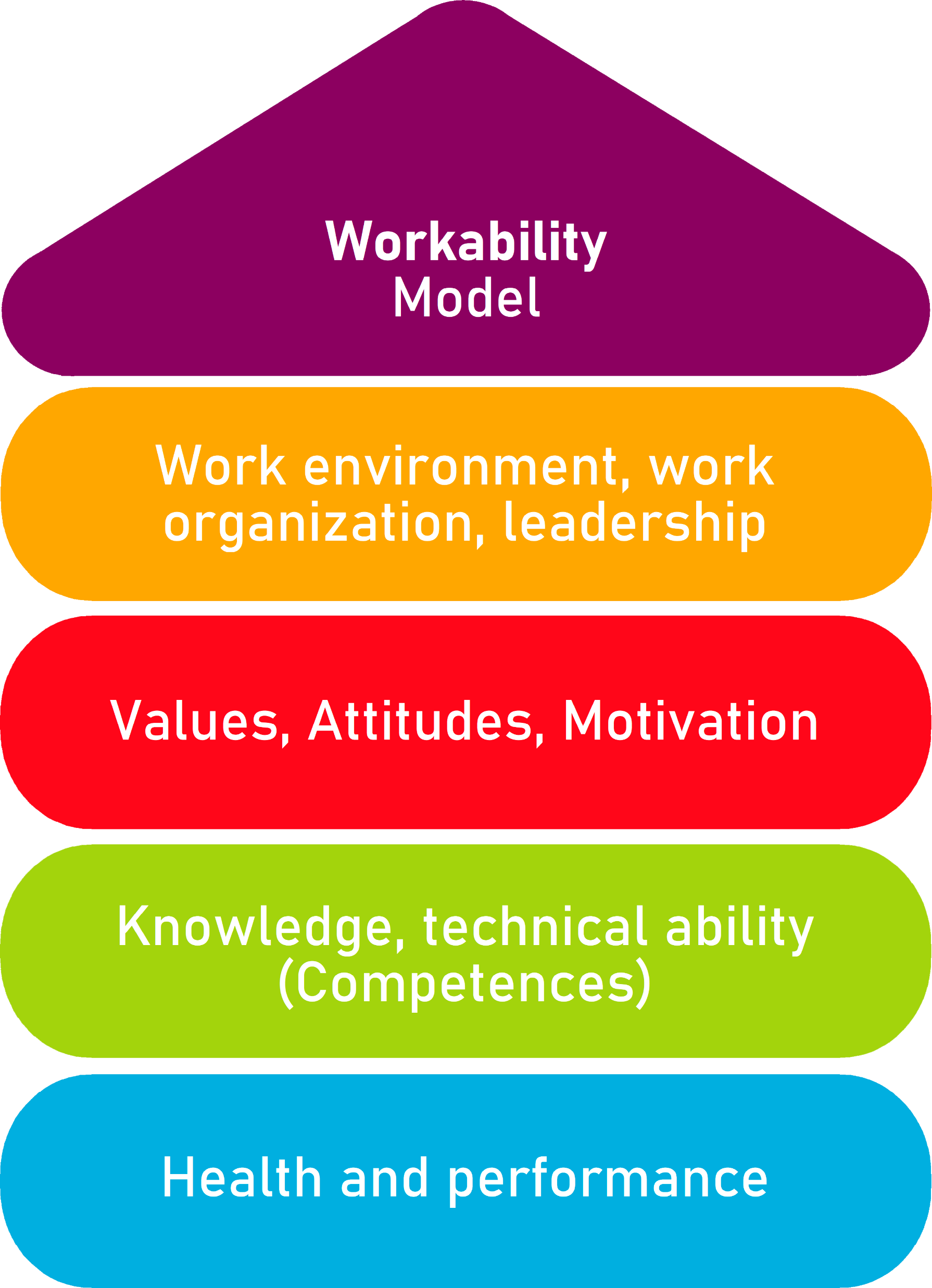 Introduzione
Elevato grado di workability - vantaggi per le imprese

La produttività dell’azienda è assicurata
Aumento della motivazione e della soddisfazione dei dipendenti
Diminuzione del turnover dei dipendenti
Vantaggi competitivi garantiti
Aumento del tasso di salute / diminuzione dell'assenteismo
Aumento dell'attrattività del datore di lavoro
Si evita la carenza di lavoratori qualificati
Aumento della sicurezza della pianificazione
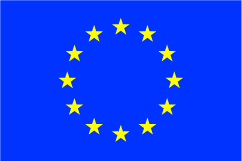 The European Commission's support for the production of this publication does not constitute an endorsement of the contents, which reflect the views only of the authors, and the Commission cannot be held responsible for any use which may be made of the information contained therein.
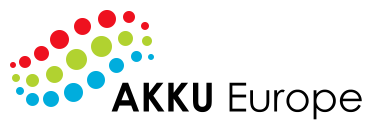 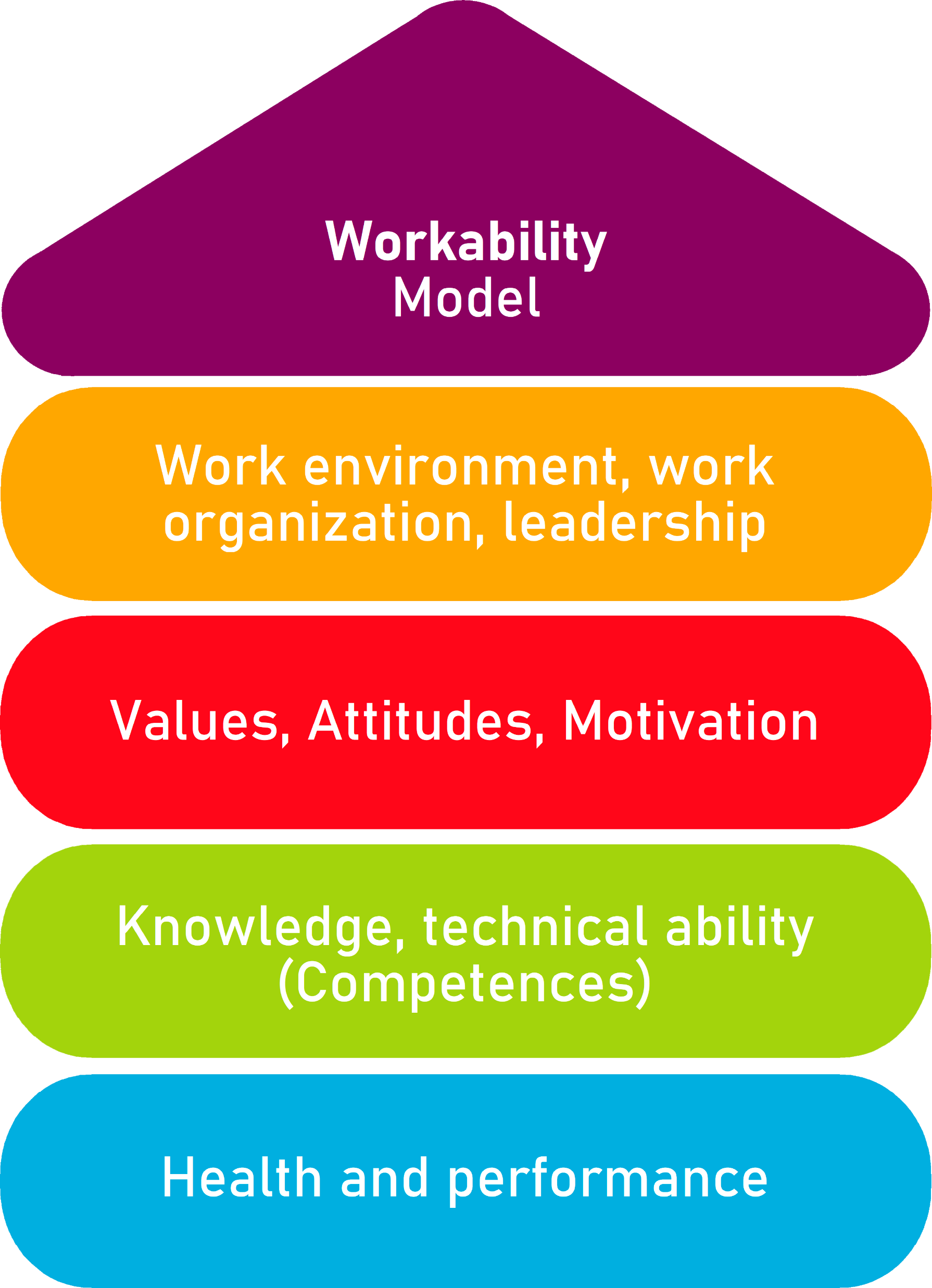 Introduzione
Elevato grado di workability - vantaggi per i dipendenti

In salute fino alla pensione
Lavorare in condizioni lavorative ottimizzate
Evitare o ridurre lo stress e il burn-out
Aumento della soddisfazione
Riduzione dello stress fisico e psicologico
Crescita personale tramite la qualificazione
Miglioramento dell’atmosfera lavorativa
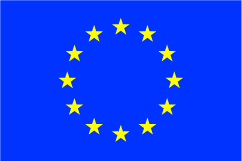 The European Commission's support for the production of this publication does not constitute an endorsement of the contents, which reflect the views only of the authors, and the Commission cannot be held responsible for any use which may be made of the information contained therein.
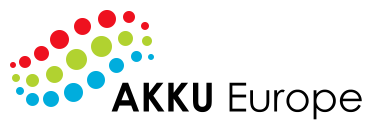 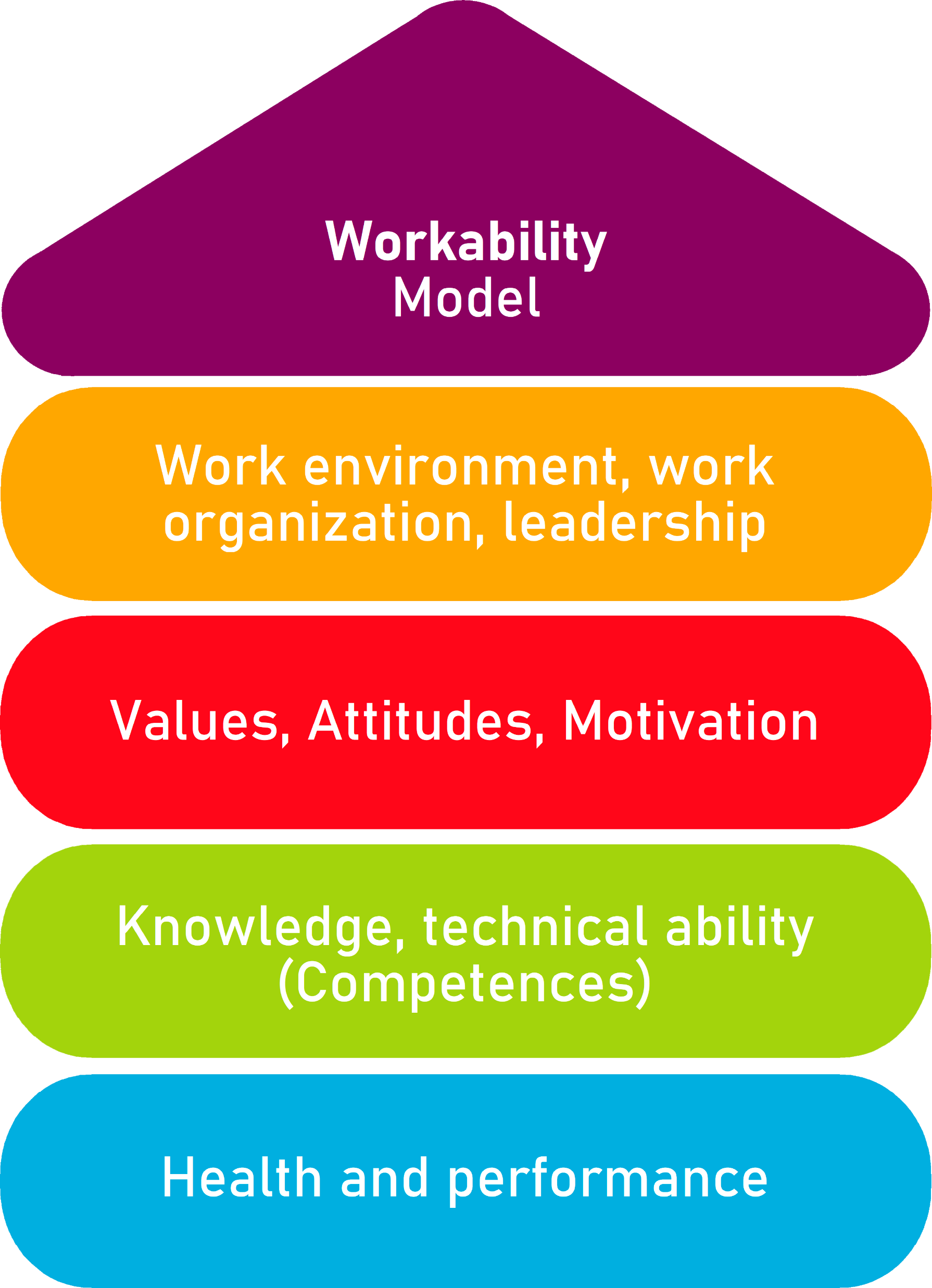 Spiegazioni
Cos’è la workability?
La workability (…) si riferisce alla somma dei fattori che consentono a un dipendente, in una determinata situazione lavorativa, di affrontare con successo i compiti lavorativi che gli sono stati assegnati.“1
Requisiti individuali: salute e competenze
Requisiti di lavoro specifici
Aspetti specifici dell’azienda e del lavoro: condizioni di lavoro e cultura aziendale
1: After Illmarinen, quoted from Richenhagen 2011.
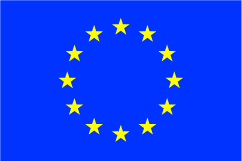 The European Commission's support for the production of this publication does not constitute an endorsement of the contents, which reflect the views only of the authors, and the Commission cannot be held responsible for any use which may be made of the information contained therein.
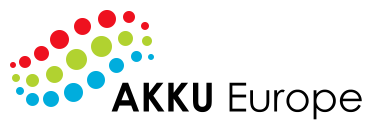 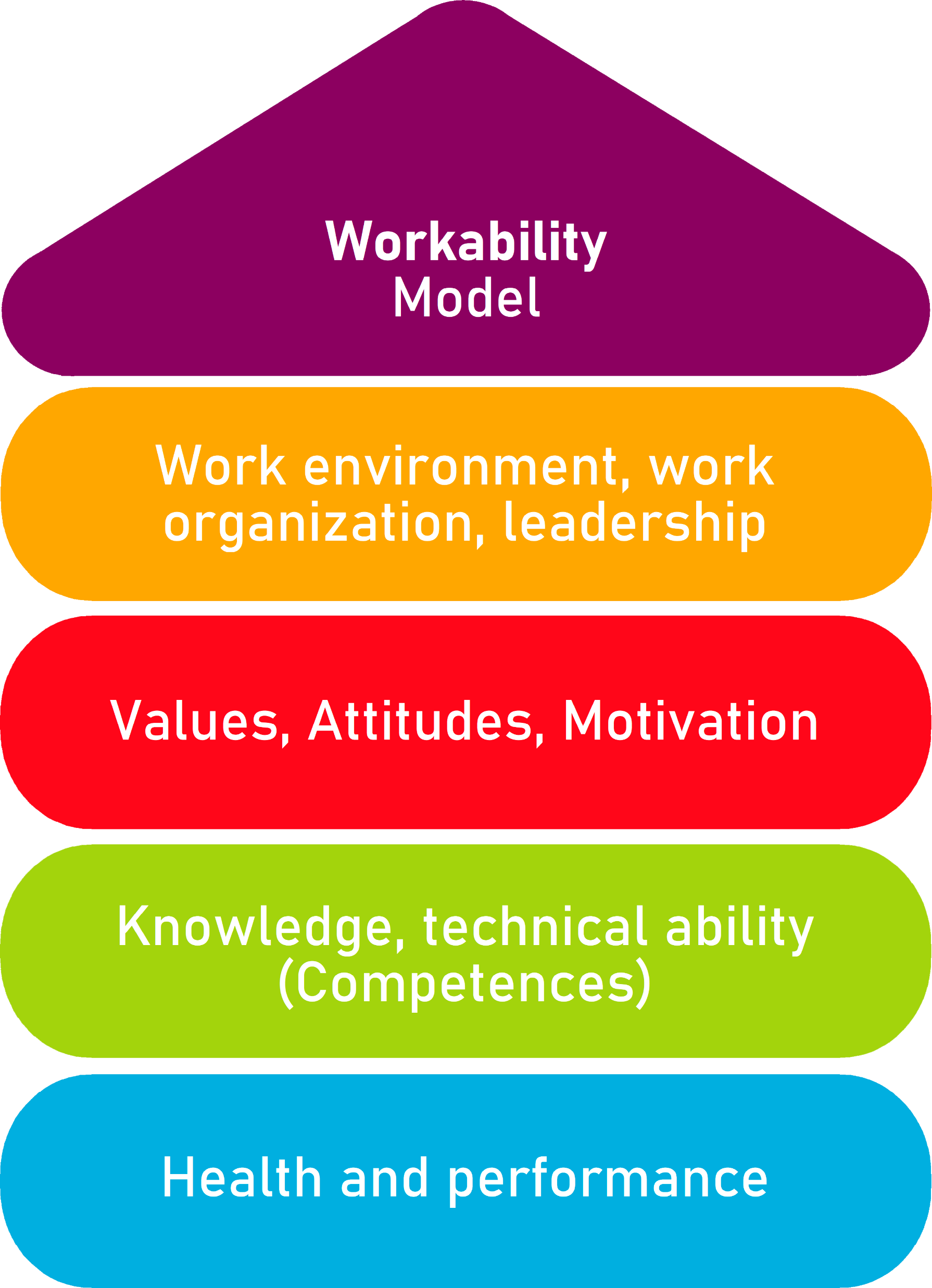 Spiegazioni
Qual è la definizione di workability?

Il termine workability comprende sia aspetti individuali, come la salute e le competenze, sia aspetti specifici dell’azienda o del lavoro, come le condizioni di lavoro e la cultura aziendale. 
Descrive quindi non solo i requisiti individuali di una persona per soddisfare le esigenze lavorative che si presentano, ma anche le condizioni operative - entrambi gli aspetti sono ugualmente coperti dal concetto di workability.

Workability significa quindi equilibrio tra i requisiti del lavoro o del luogo di lavoro, da un lato, e gli aspetti della salute (individuale), della competenza (individuale), delle condizioni di lavoro (specifiche dell'azienda) e della cultura aziendale (specifica dell'azienda), dall'altro.
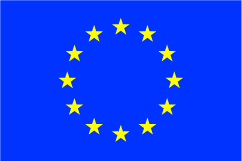 The European Commission's support for the production of this publication does not constitute an endorsement of the contents, which reflect the views only of the authors, and the Commission cannot be held responsible for any use which may be made of the information contained therein.
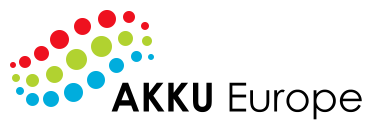 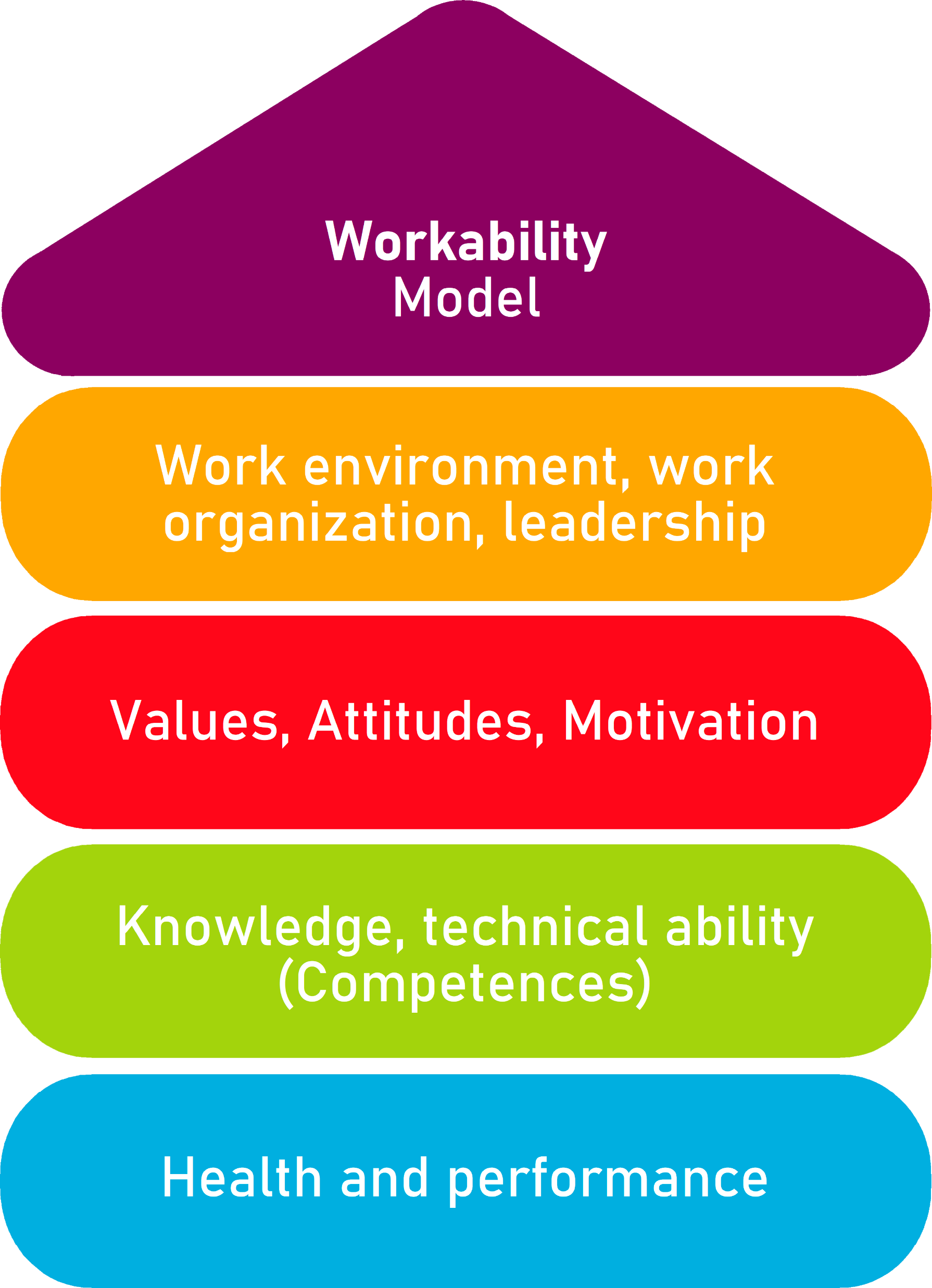 Spiegazioni
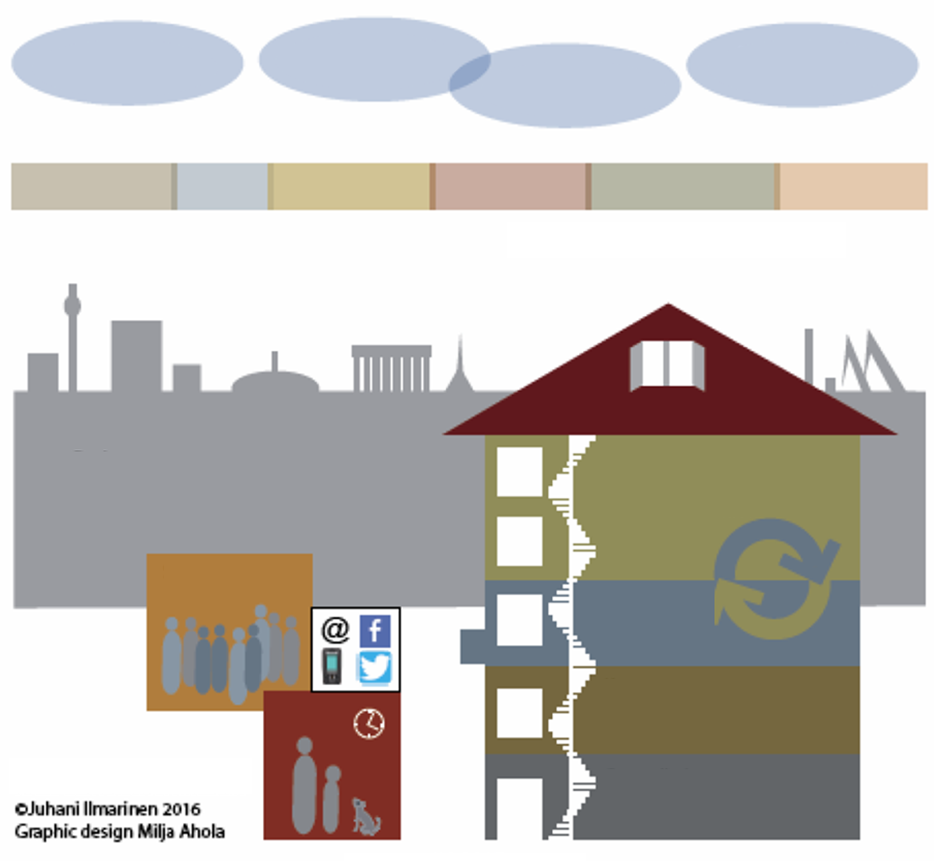 Nuove tecnologie
Globalizzazione
Aumento demografico
La “House of Workability” 

Un modello ben noto di workability è quello dello scienziato finlandese Juhani Illmarinen, che illustra i fattori essenziali nella sua “House of Workability”. In quattro piani vengono presentati i fattori che influenzano la workability di una persona.
Digitalizzazione
Società
Cultura
Legislazione
Sistema sociale
Partenariato sociale
Istruzione
Modello di workabillity
Regione
Infrastruttura
Servizi
Marchio
Ambiente di lavoro,
Organizzazione del lavoro,
Leadership
Ambiente sociale
Valori, 
attitudini, 
Motivazioni
Conoscenza, capacità tecnica (competenze)
Famiglia
Salute e prestazioni
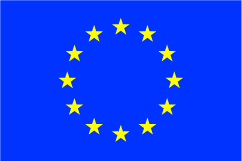 The European Commission's support for the production of this publication does not constitute an endorsement of the contents, which reflect the views only of the authors, and the Commission cannot be held responsible for any use which may be made of the information contained therein.
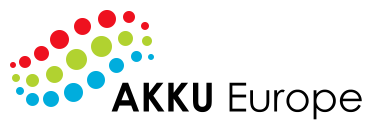 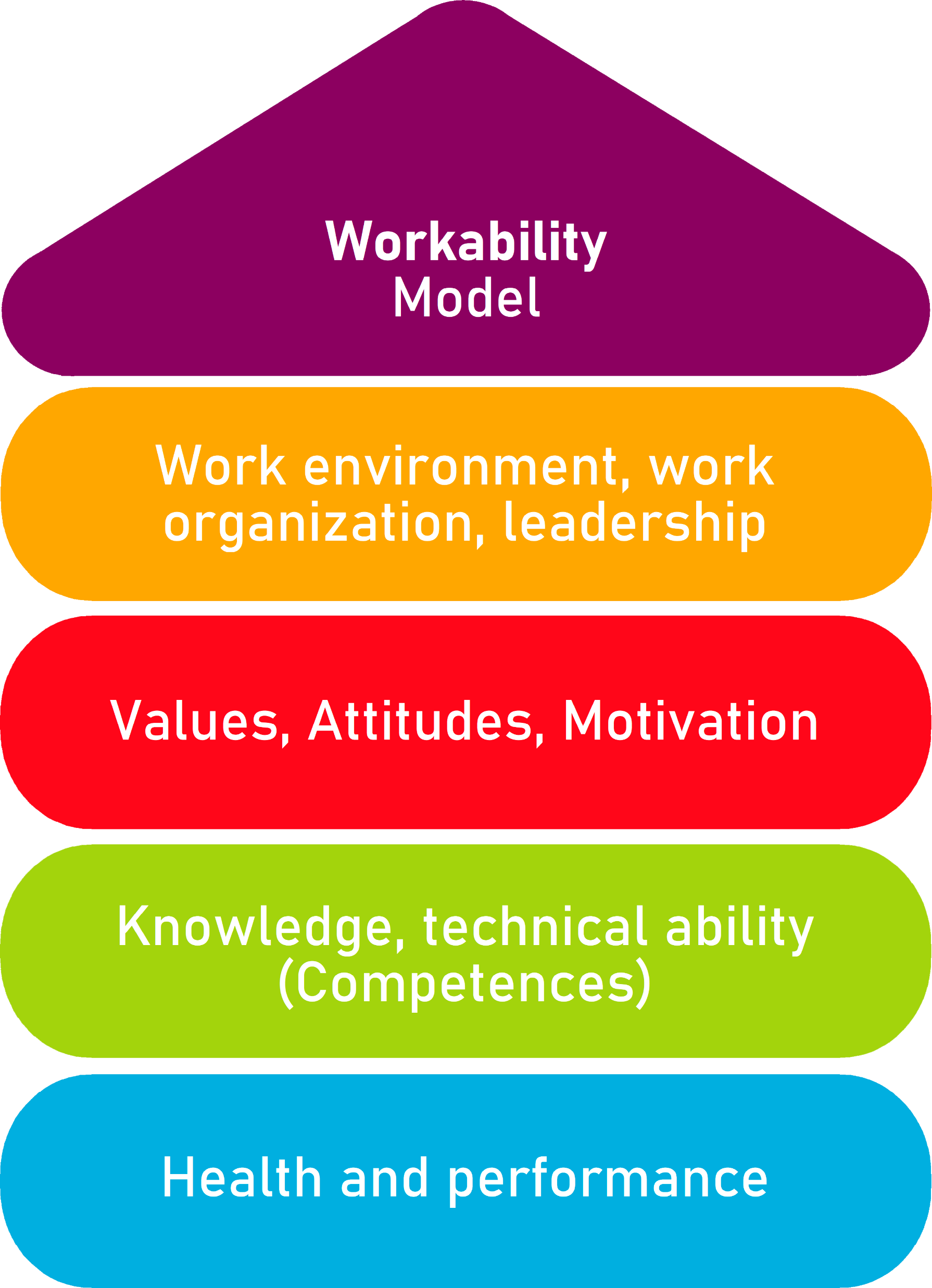 Spiegazioni
La “House of Workability” – 4 piani1
Piano: Salute e prestazioni
Fisico, psicologico, mentale
La salute è alla base di tutti gli altri piani, in quanto ha un impatto diretto sulla capacità di lavorare e sulle prestazioni.
Piano: Conoscenza, capacità tecnica (competenze)
Qualifiche, conoscenze, competenze, abilità, capacità
Le qualifiche e le competenze devono essere continuamente ampliate e adattate.
Piano: Valori, attitudini e motivazioni
Motivazione, cultura della leadership, cultura aziendale
Per la workability, è necessario allineare gli atteggiamenti e le motivazioni al lavoro del dipendente.
Piano: Ambiente di lavoro, organizzazione del lavoro, leadership
Ambiente di lavoro, contenuto del lavoro, organizzazione del lavoro
Il piano superiore “spinge” con il suo peso sui livelli inferiori e li influenza.
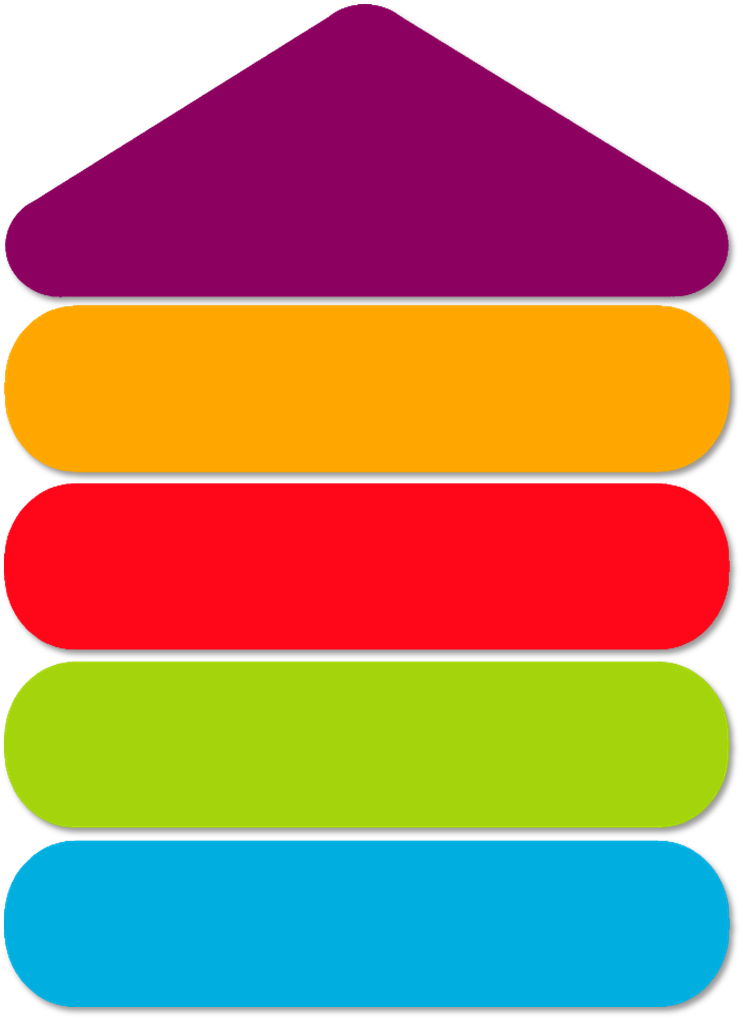 Modello di workability
Ambiente di lavoro, organizzazione del lavoro, leadership
Valori, attitudini, motivazioni
Conoscenza, capacità tecnica (competenze)
Salute e prestazioni
1) Siehe Oldenbourg und Ilmarinen 2010.
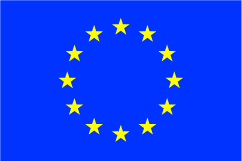 The European Commission's support for the production of this publication does not constitute an endorsement of the contents, which reflect the views only of the authors, and the Commission cannot be held responsible for any use which may be made of the information contained therein.
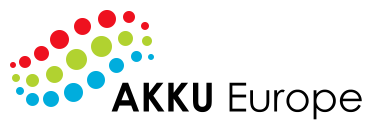 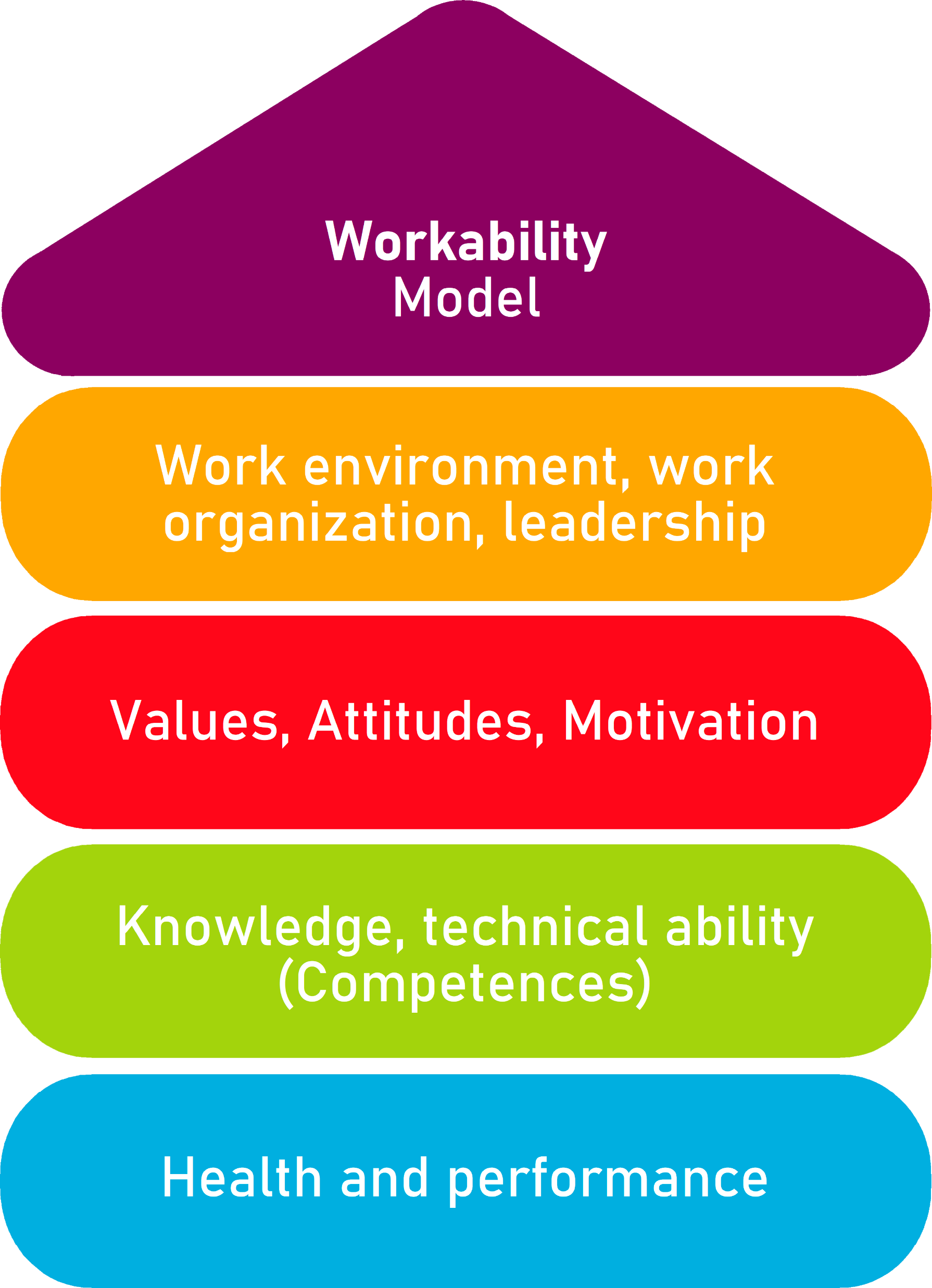 Spiegazioni
La workability è un fattore per la vostra impresa?
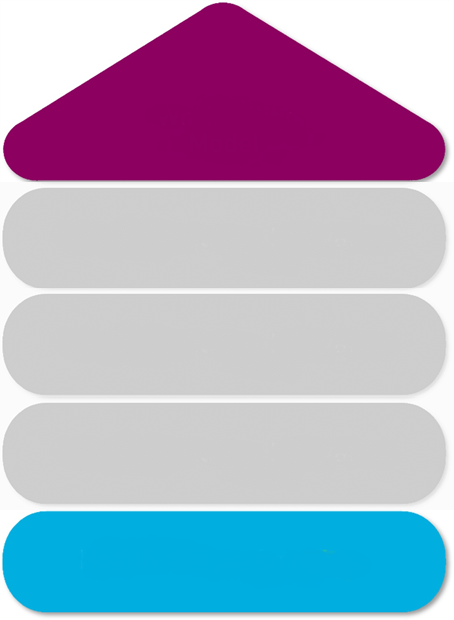 La salute individuale come base della workability al piano terra: la promozione della salute migliora la workability.

Offrite ai vostri dipendenti controlli medici?
Fate colloqui quando i dipendenti tornano al lavoro dopo una malattia?
Analizzate i congedi per malattia e l’assenteismo?
Modello di workability
Ambiente di lavoro, organizzazione del lavoro, leadership
Valori, attitudini, motivazioni
Conoscenza, capacità tecnica (competenze)
Salute e prestazioni
Fonte: http://www.arbeitsfaehigkeit.uni-wuppertal.de/picture/upload/file/intakt_Handbuch_web.pdf
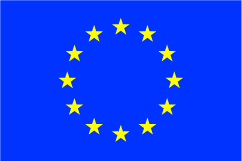 The European Commission's support for the production of this publication does not constitute an endorsement of the contents, which reflect the views only of the authors, and the Commission cannot be held responsible for any use which may be made of the information contained therein.
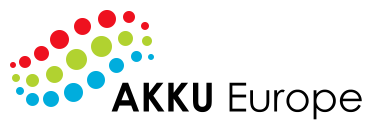 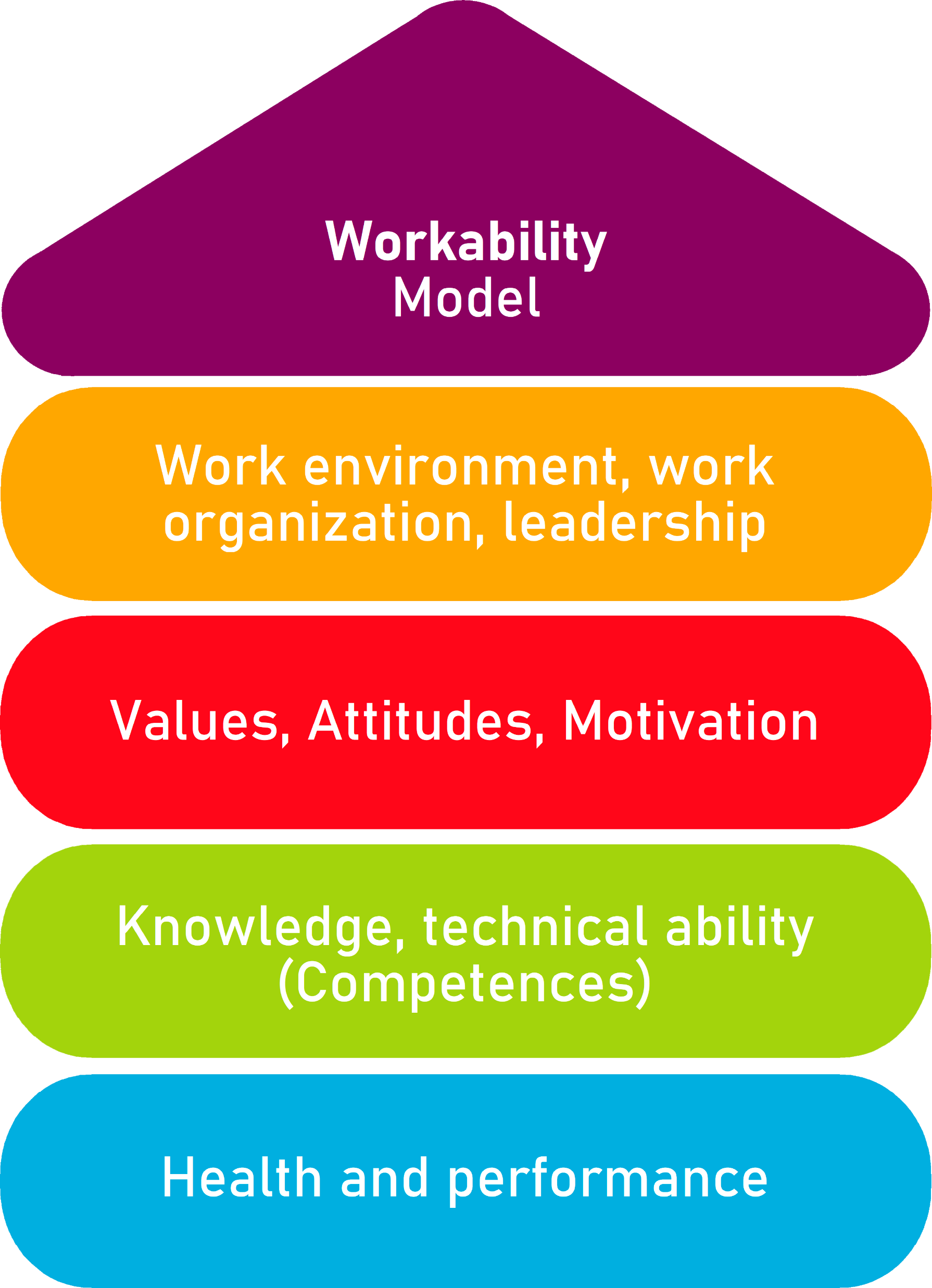 Spiegazioni
La workability è un fattore per la vostra impresa?
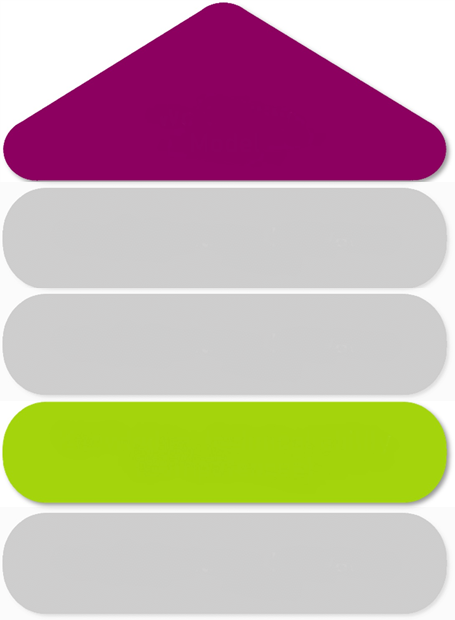 L’istruzione e le competenze del secondo livello descrivono abilità e capacità sia professionali che sociali.

Valutate le esigenze di formazione dei dipendenti?
Investite nell’istruzione e nella formazione dei vostri dipendenti?
Avete sistemi per garantire le conoscenze e trasmetterle?
Modello di workability
Ambiente di lavoro, organizzazione del lavoro, leadership
Valori, attitudini, motivazioni
Conoscenza, capacità tecnica (competenze)
Salute e prestazioni
Fonte: http://www.arbeitsfaehigkeit.uni-wuppertal.de/picture/upload/file/intakt_Handbuch_web.pdf
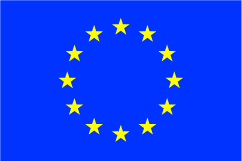 The European Commission's support for the production of this publication does not constitute an endorsement of the contents, which reflect the views only of the authors, and the Commission cannot be held responsible for any use which may be made of the information contained therein.
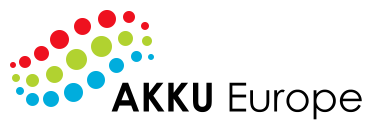 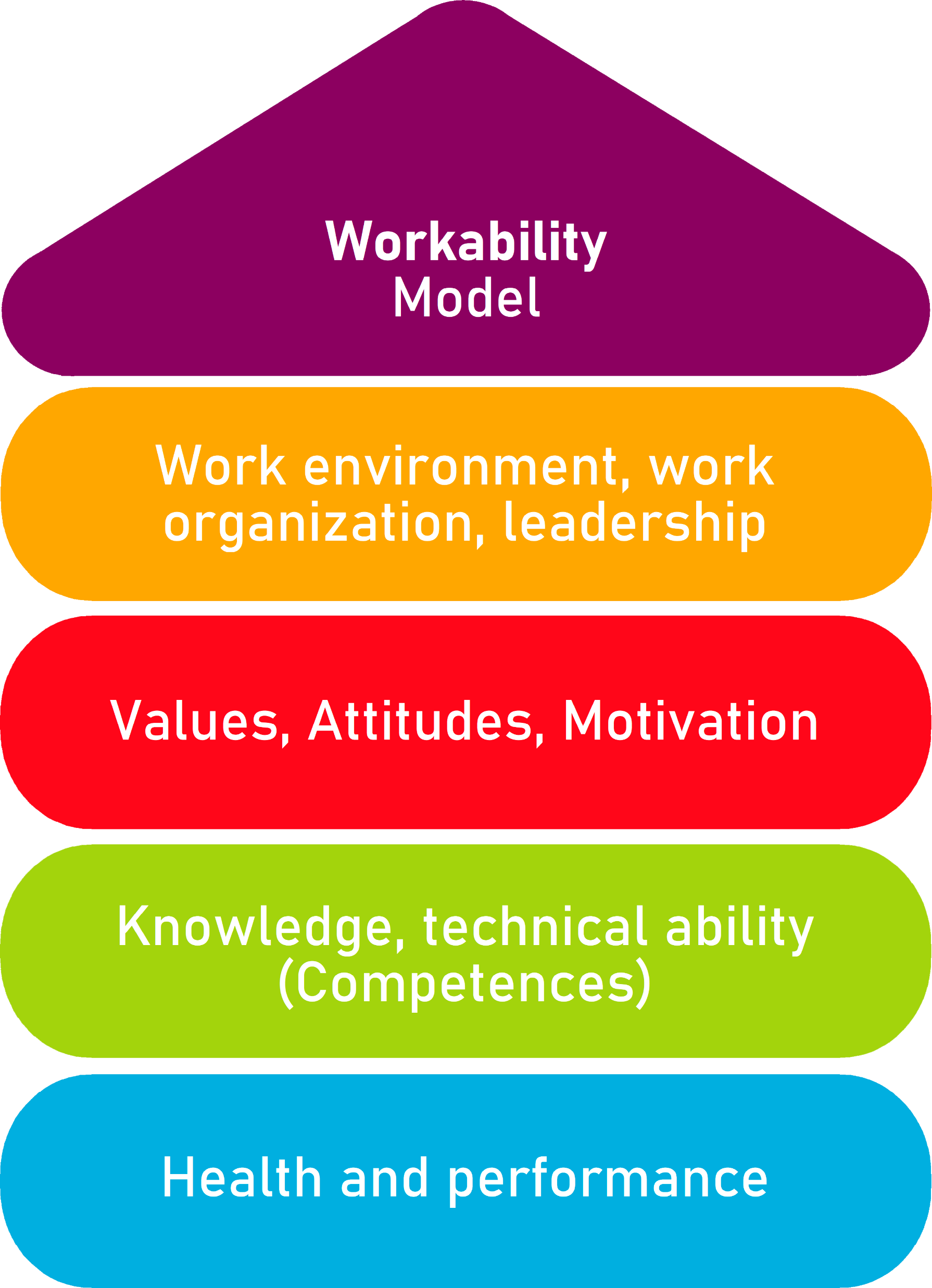 Spiegazioni
La workability è un fattore per la vostra impresa?
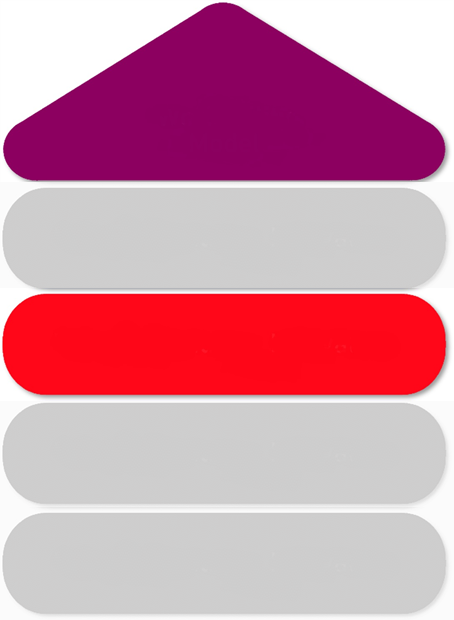 I Valori del terzo livello consistono in atteggiamenti e motivazioni individuali che devono essere in armonia con il lavoro.

Ci sono sistemi di riconoscimento delle buone prestazioni e di coinvolgimento dei dipendenti?
I dipendenti sono coinvolti nei processi decisionali che riguardano il loro lavoro?
La soddisfazione dei dipendenti viene misurata regolarmente?
Modello di workability
Ambiente di lavoro, organizzazione del lavoro, leadership
Valori, attitudini, motivazioni
Conoscenza, capacità tecnica (competenze)
Salute e prestazioni
Fonte: http://www.arbeitsfaehigkeit.uni-wuppertal.de/picture/upload/file/intakt_Handbuch_web.pdf
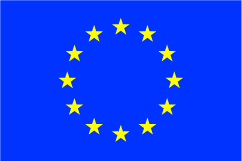 The European Commission's support for the production of this publication does not constitute an endorsement of the contents, which reflect the views only of the authors, and the Commission cannot be held responsible for any use which may be made of the information contained therein.
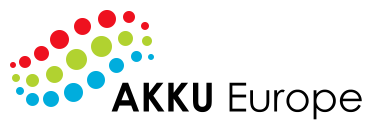 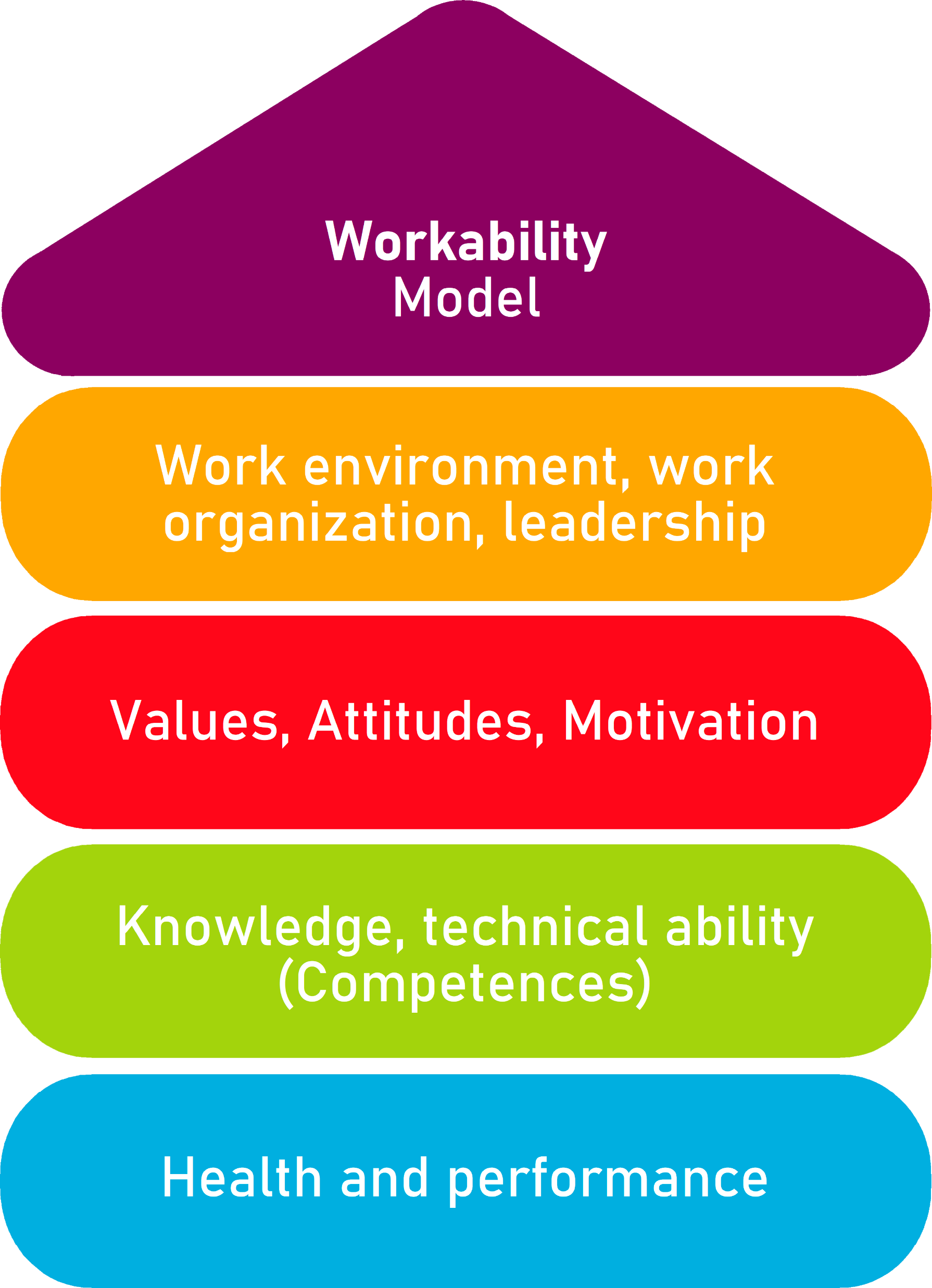 Spiegazioni
La workability è un fattore per la vostra impresa?
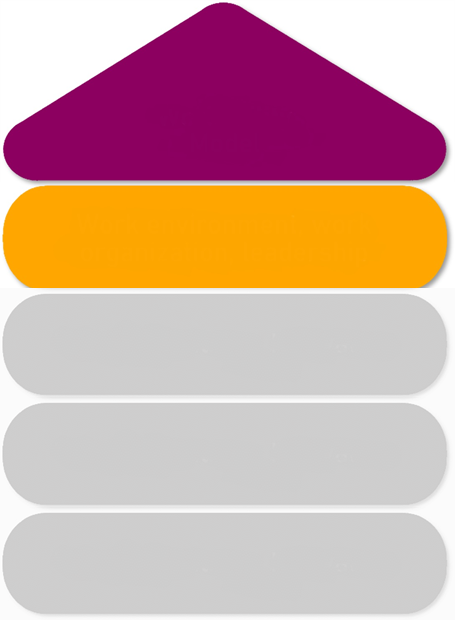 Il Lavoro stesso comprende tutto ciò che costituisce il proprio posto di lavoro: compiti, colleghi, superiori, strutture, ma anche l'ambiente di lavoro.

I flussi di lavoro e le fasi di produzione sono coordinati in modo ottimale?
La comunicazione è assicurata in modo tale che tutti I dipendenti siano tempestivamente informati sulle innovazioni?
Le condizioni di lavoro (ambiente di lavoro e organizzazione del lavoro) sono concepite per essere favorevoli alla salute?
Sono rispettate le norme di sicurezza sul lavoro richieste dalla vostra azienda?
Quali strumenti di gestione utili
Modello di workability
Ambiente di lavoro, organizzazione del lavoro, leadership
Valori, attitudini, motivazioni
Conoscenza, capacità tecnica (competenze)
Salute e prestazioni
Fonte: http://www.arbeitsfaehigkeit.uni-wuppertal.de/picture/upload/file/intakt_Handbuch_web.pdf
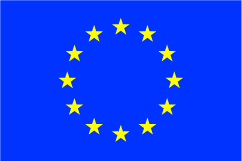 The European Commission's support for the production of this publication does not constitute an endorsement of the contents, which reflect the views only of the authors, and the Commission cannot be held responsible for any use which may be made of the information contained therein.
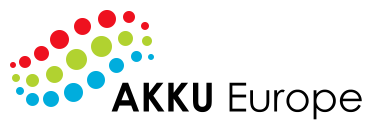 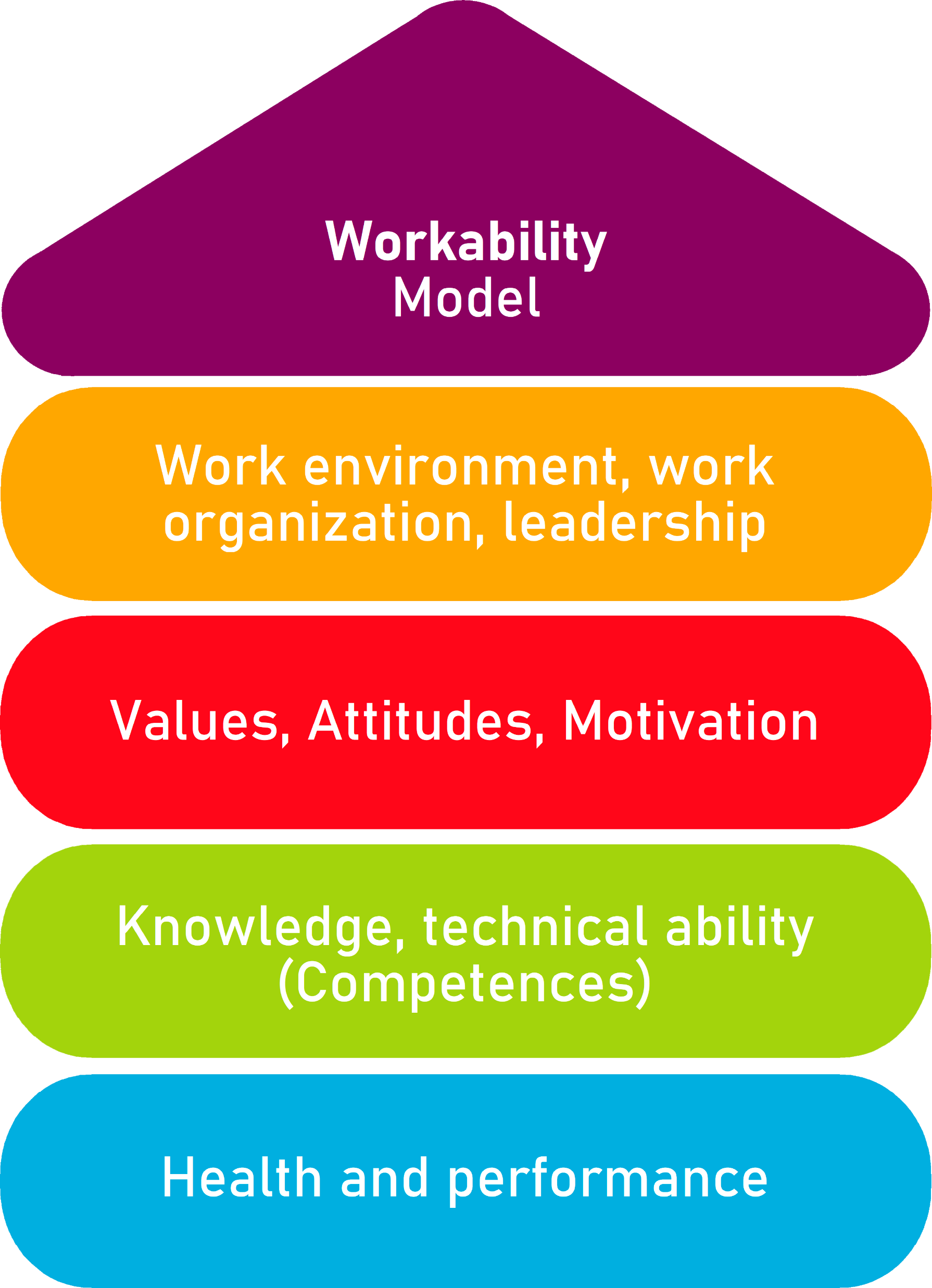 Il progetto "AKKU Europe"
I dati del progetto
Titolo del progetto:
AKKU Europe – Regolazione della workability nelle micro e piccolo imprese attraverso strumenti multimediali
Tempi:
01 Ottobre 2020 - 30 Settembre 2022
Gastronomia
Commercio
Gruppo di riferimento (target):
Micro e piccole imprese in Europa:
Artigianato
Servizi
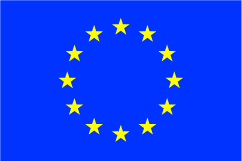 The European Commission's support for the production of this publication does not constitute an endorsement of the contents, which reflect the views only of the authors, and the Commission cannot be held responsible for any use which may be made of the information contained therein.
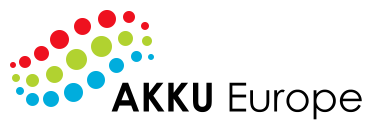 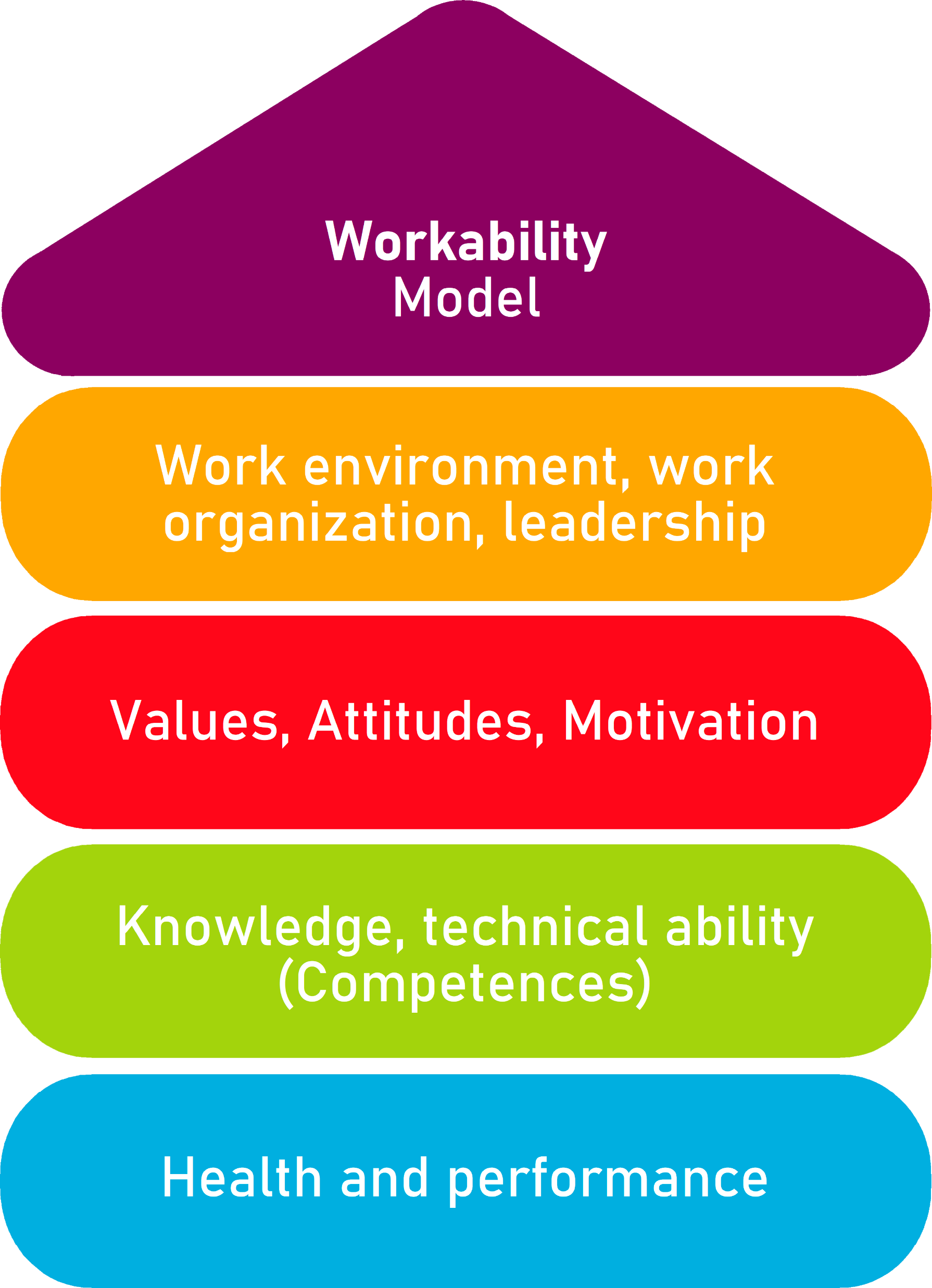 Il progetto "AKKU Europe"
I partner
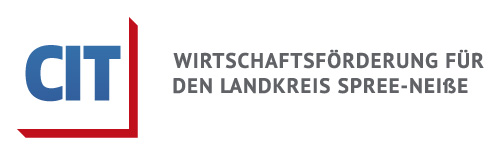 CIT
(Forst/Germania)
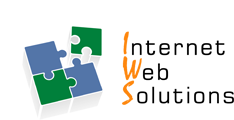 IWS
(Malaga/Spagna)
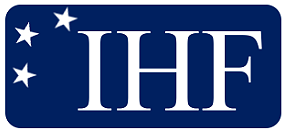 IHF ASBL 
(Bruxelles/Belgio)
d–ialogo 
(Wuppertal/Germania)
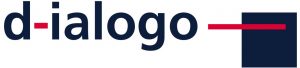 CDI 
(Tetovo/Repubblica della Macedonia del Nord)
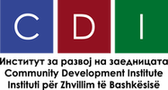 Case 
(Varsavia/Polonia)
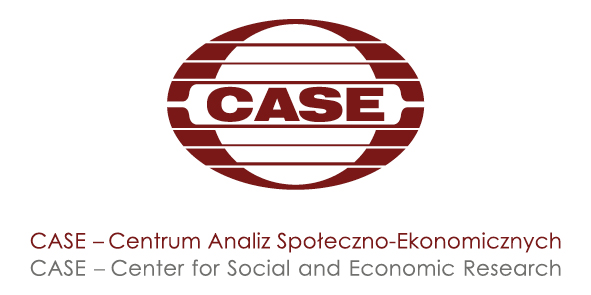 IDP SAS 
(Pescara/Italia)
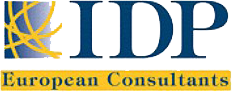 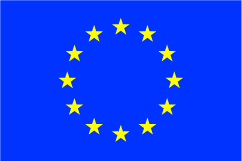 The European Commission's support for the production of this publication does not constitute an endorsement of the contents, which reflect the views only of the authors, and the Commission cannot be held responsible for any use which may be made of the information contained therein.
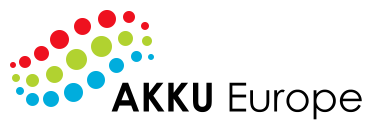 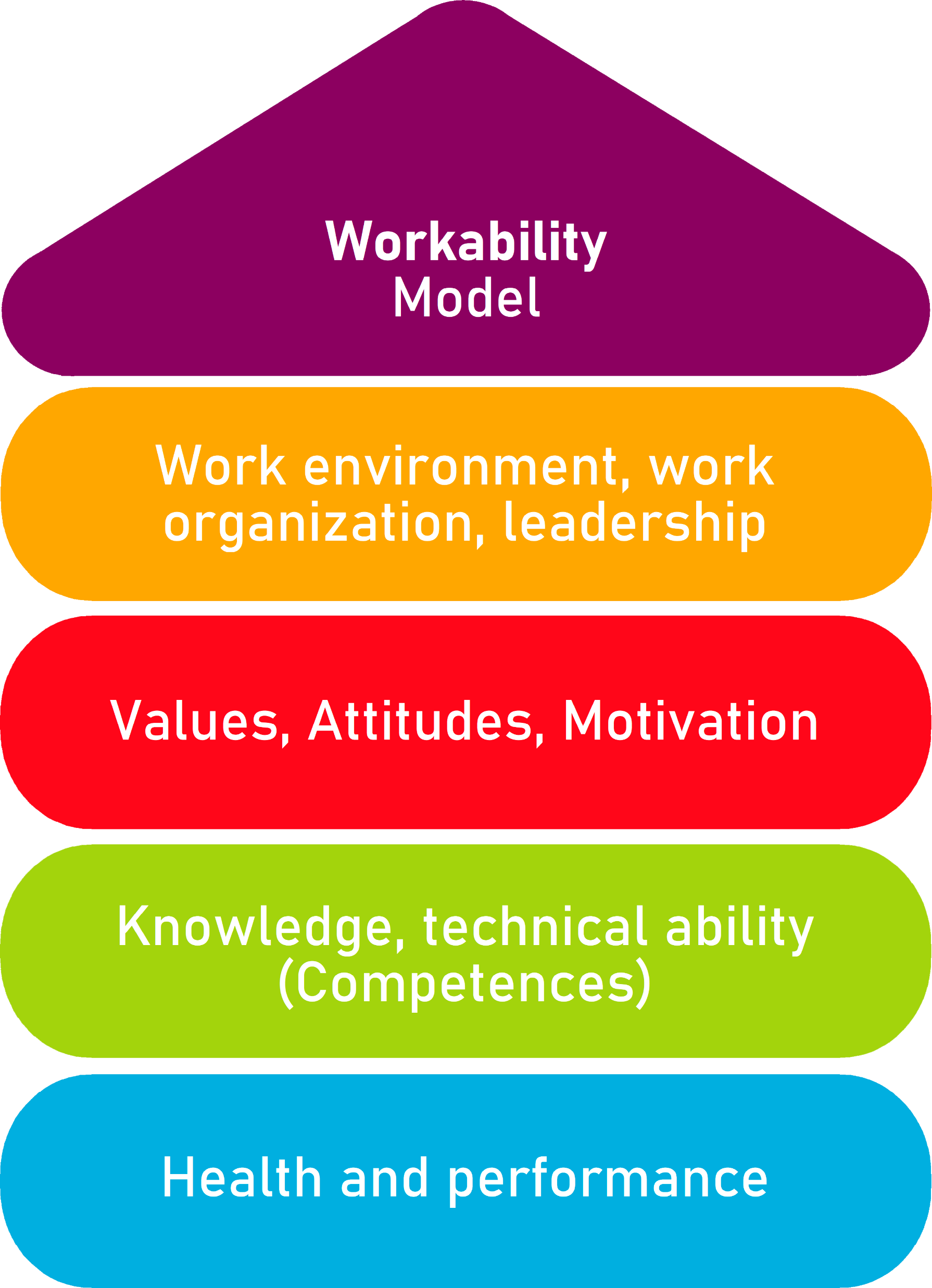 Il progetto "AKKU Europe"
“AKKU Europe – House of Workability”
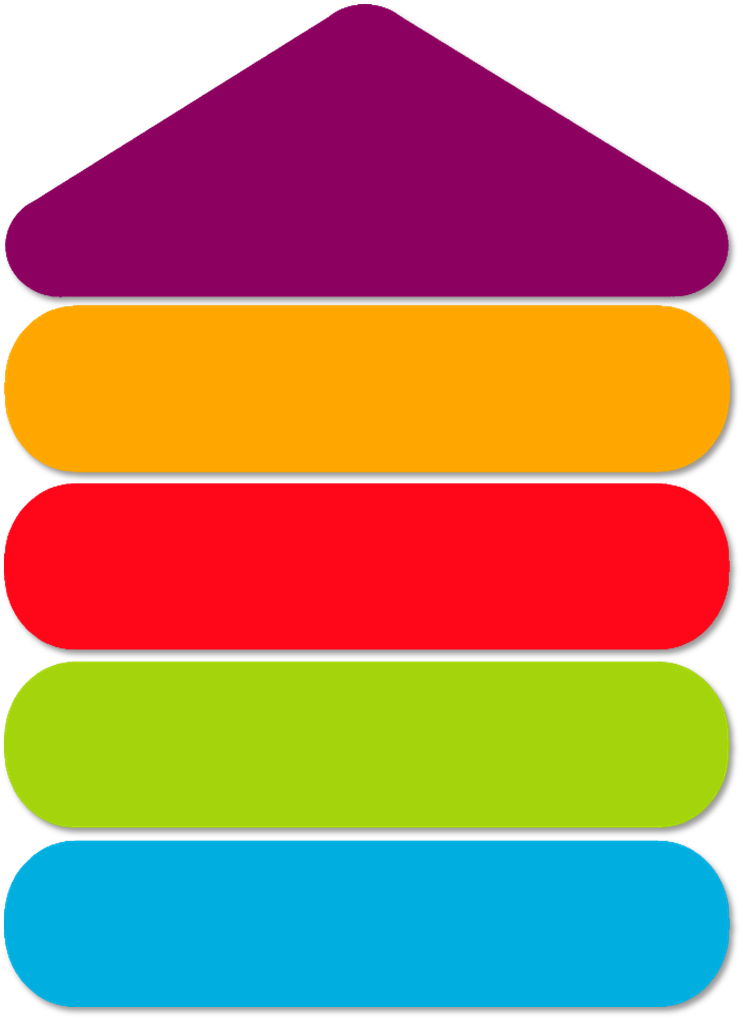 Il modello di workability
Ambiente di lavoro, organizzazione del lavoro, leadership
Valori, attitudini, motivazioni
Conoscenza, capacità tecnica (competenze)
Salute e prestazioni
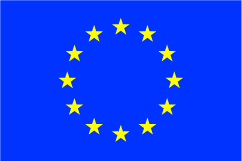 The European Commission's support for the production of this publication does not constitute an endorsement of the contents, which reflect the views only of the authors, and the Commission cannot be held responsible for any use which may be made of the information contained therein.
The European Commission's support for the production of this publication does not constitute an endorsement of the contents, which reflect the views only of the authors, and the Commission cannot be held responsible for any use which may be made of the information contained therein.
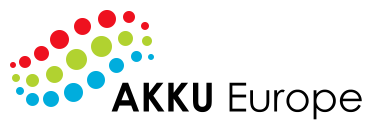 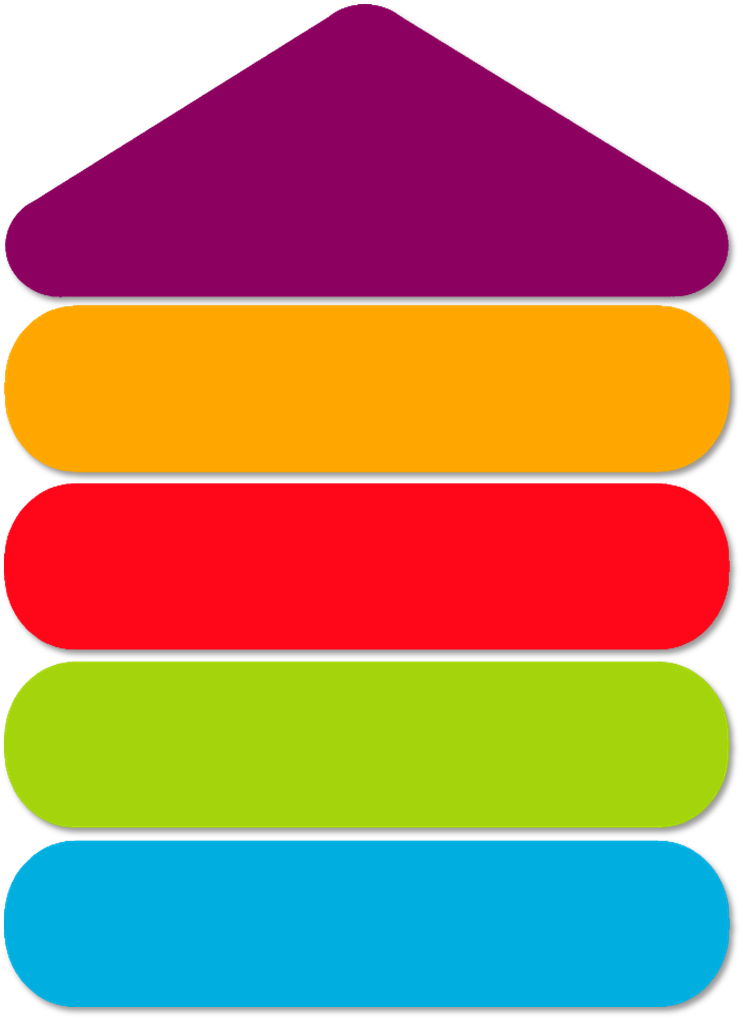 Strumenti
Workability Model
Sensibilization
Analyzing
Realization tools
Mindfulness – uno strumento per aumentare la concentrazione
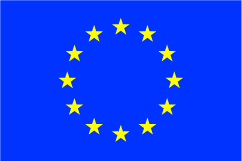 The European Commission's support for the production of this publication does not constitute an endorsement of the contents, which reflect the views only of the authors, and the Commission cannot be held responsible for any use which may be made of the information contained therein.
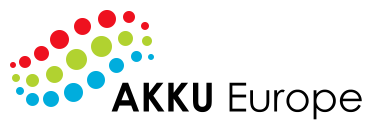 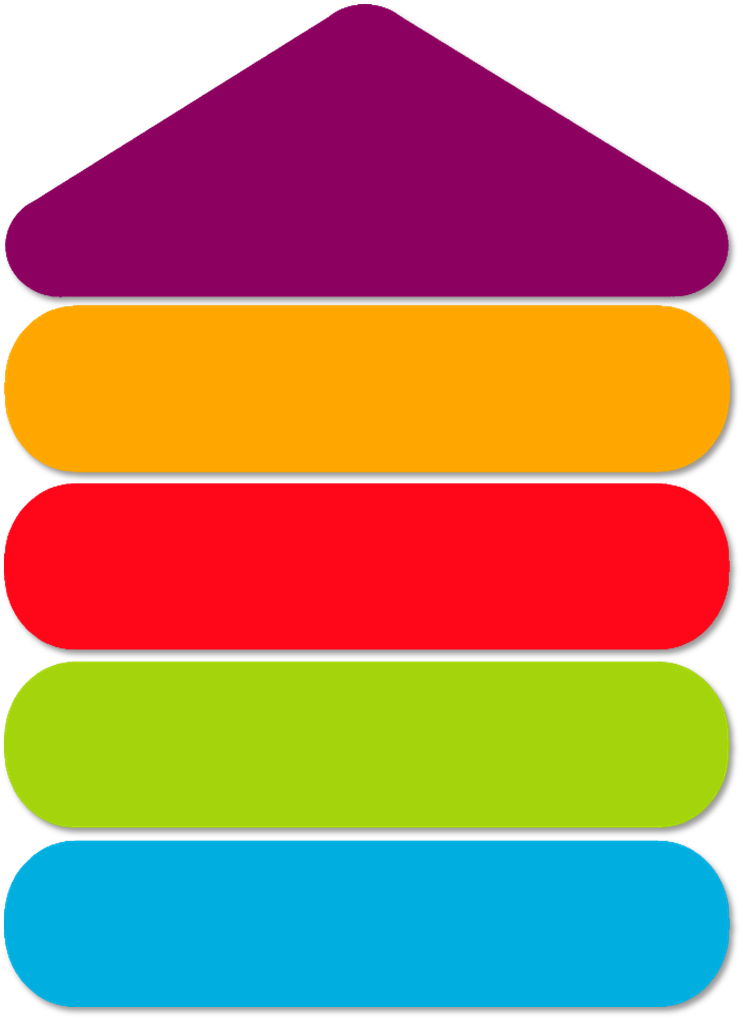 Strumenti
Workability Model
Sensibilization
Analyzing
Realization tools
Ambiente di lavoro sano – aree chiave di influenza
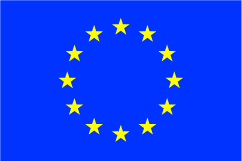 The European Commission's support for the production of this publication does not constitute an endorsement of the contents, which reflect the views only of the authors, and the Commission cannot be held responsible for any use which may be made of the information contained therein.
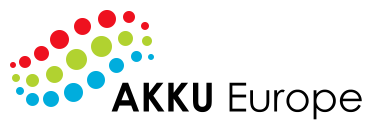 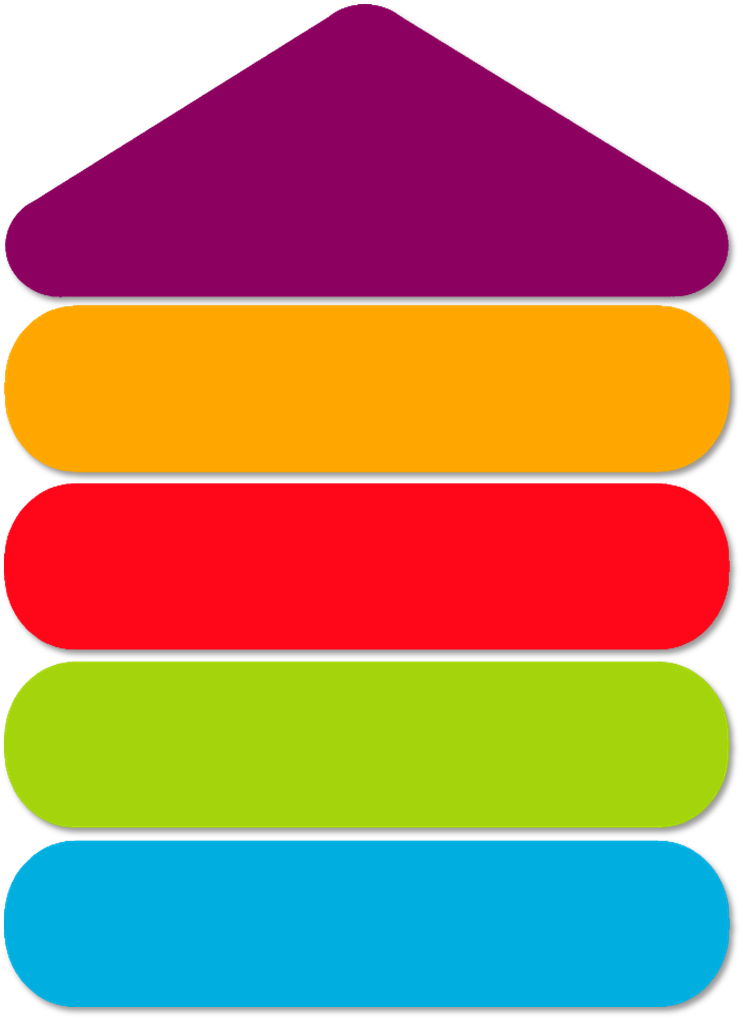 Strumenti
Workability Model
Sensibilization
Analyzing
Realization tools
Come sostenere il benessere e la salute sul posto di lavoro?
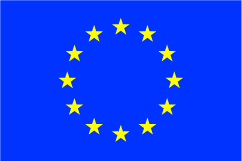 The European Commission's support for the production of this publication does not constitute an endorsement of the contents, which reflect the views only of the authors, and the Commission cannot be held responsible for any use which may be made of the information contained therein.
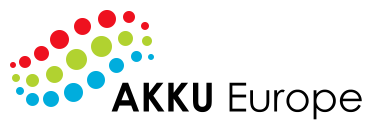 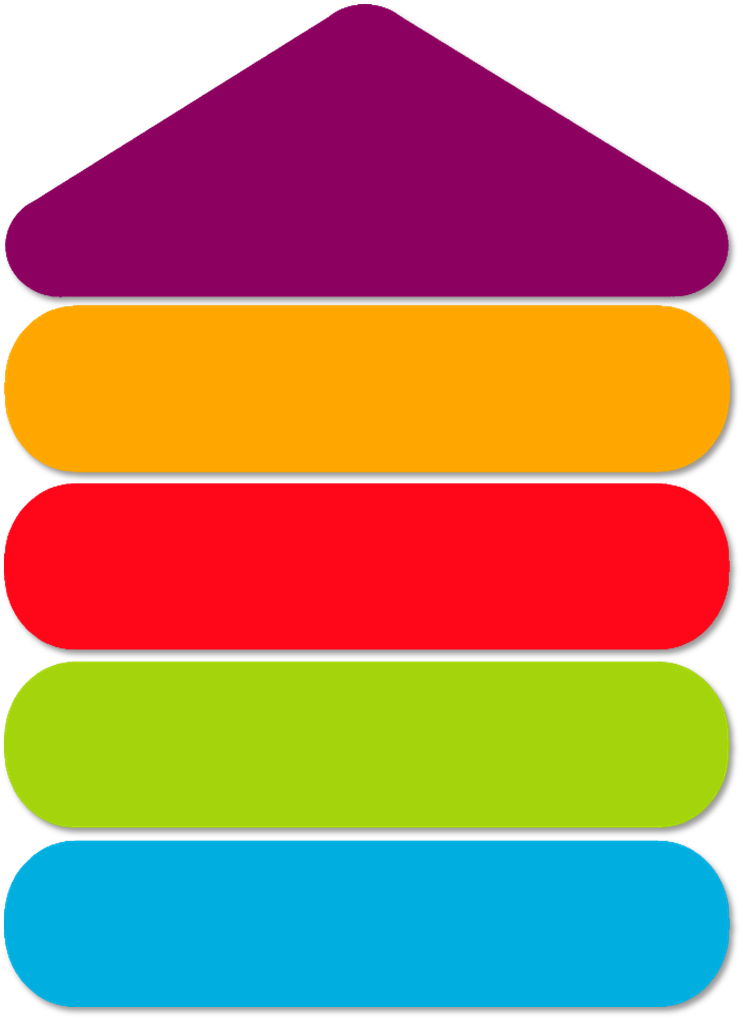 Strumenti
Workability Model
Sensibilization
Analyzing
Realization tools
Che tipo di leader sei?
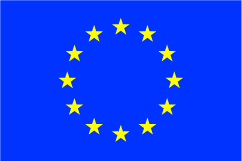 The European Commission's support for the production of this publication does not constitute an endorsement of the contents, which reflect the views only of the authors, and the Commission cannot be held responsible for any use which may be made of the information contained therein.
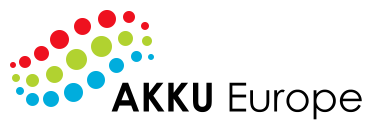 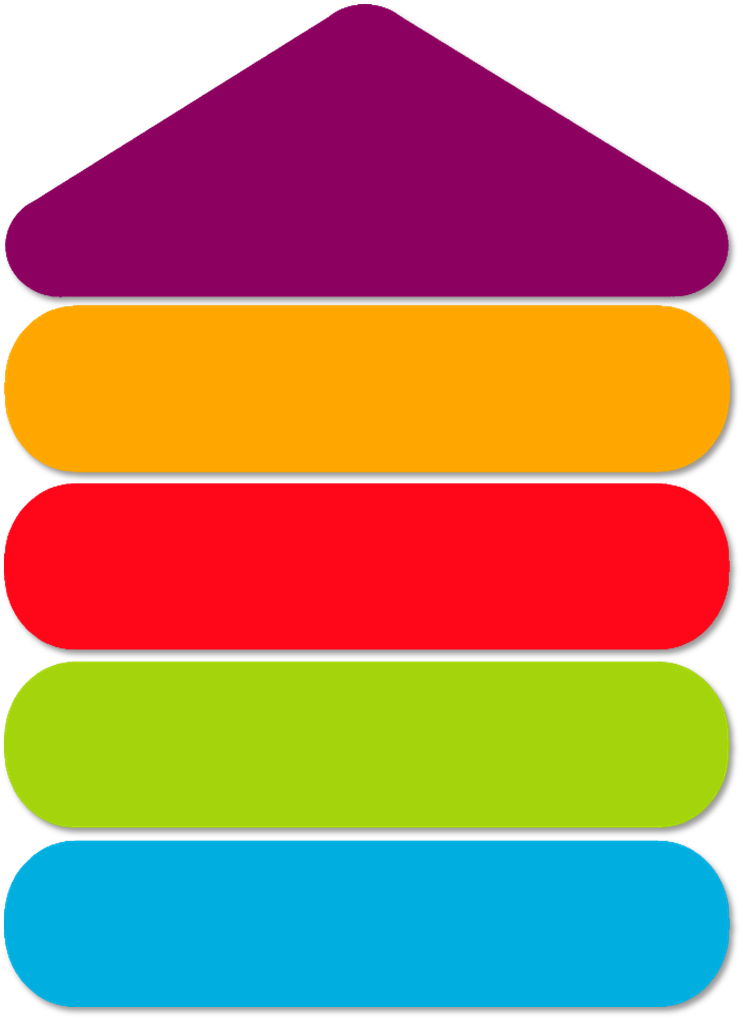 Strumenti
Workability Model
Sensibilization
Analyzing
Realization tools
Processo di ritorno al lavoro
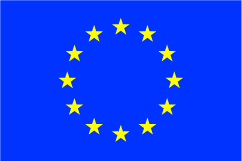 The European Commission's support for the production of this publication does not constitute an endorsement of the contents, which reflect the views only of the authors, and the Commission cannot be held responsible for any use which may be made of the information contained therein.
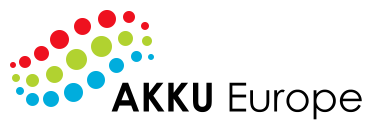 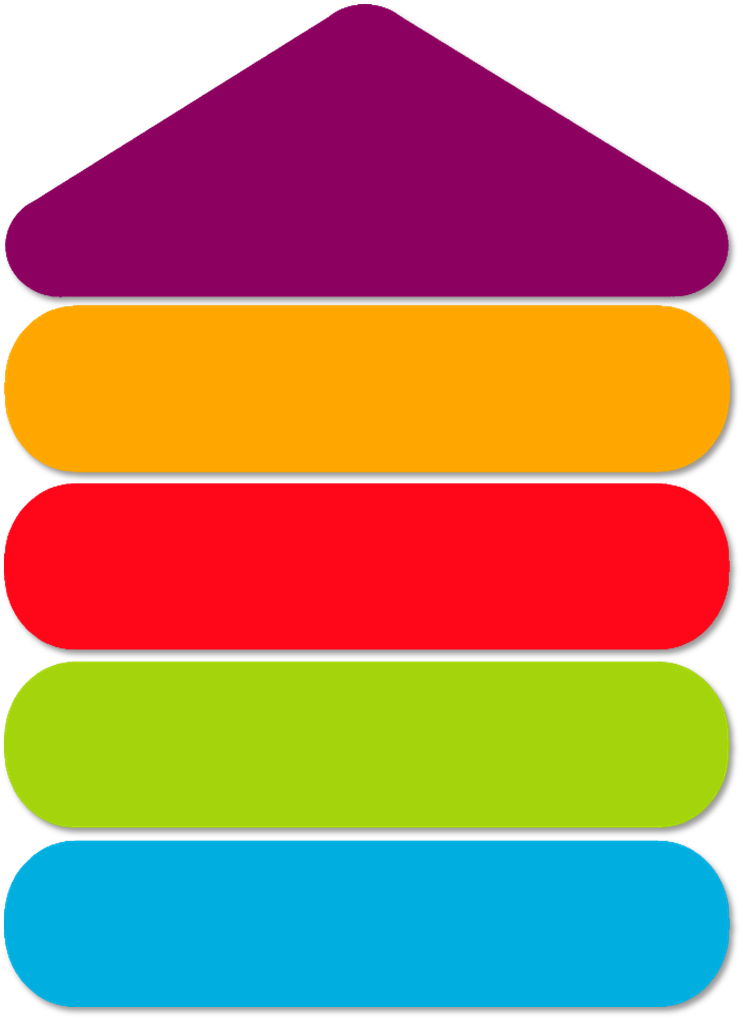 Strumenti
Workability Model
Sensibilization
Analyzing
Realization tools
Illuminazione del luogo di lavoro
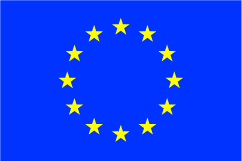 The European Commission's support for the production of this publication does not constitute an endorsement of the contents, which reflect the views only of the authors, and the Commission cannot be held responsible for any use which may be made of the information contained therein.
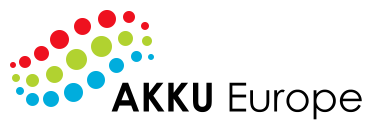 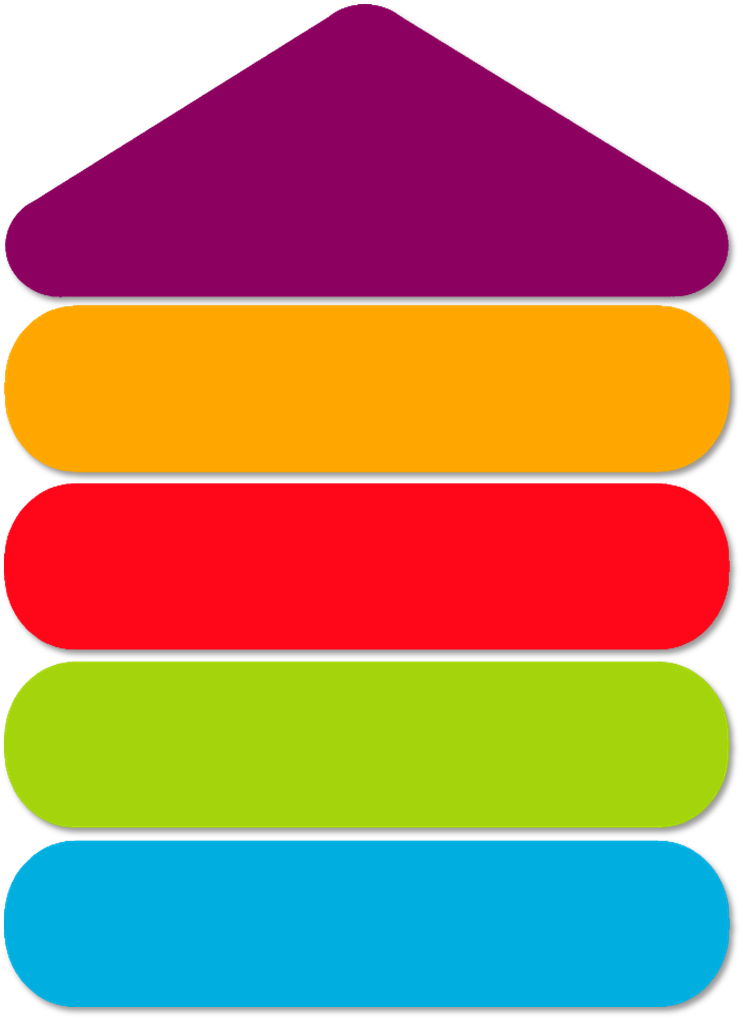 Strumenti
Workability Model
Sensibilization
Analyzing
Realization tools
Prevenzione dei rischi sul lavoro
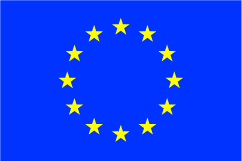 The European Commission's support for the production of this publication does not constitute an endorsement of the contents, which reflect the views only of the authors, and the Commission cannot be held responsible for any use which may be made of the information contained therein.
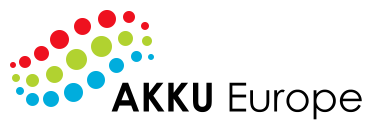 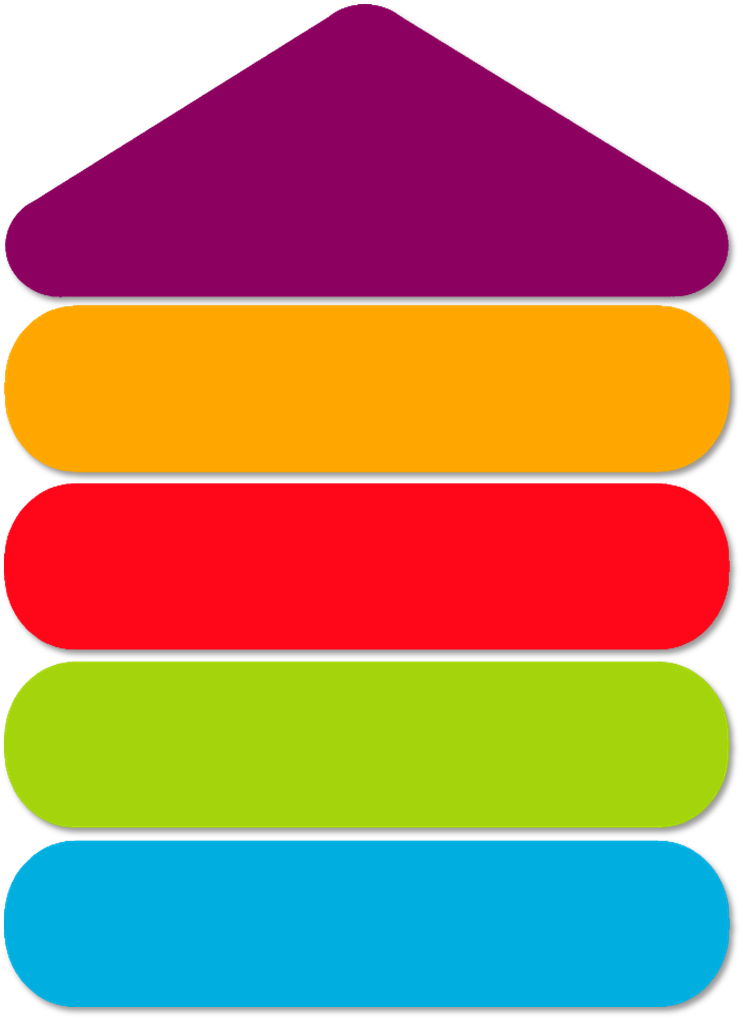 Strumenti
Workability Model
Sensibilization
Analyzing
Realization tools
Unione vita private-lavoro e sovraccarico di lavoro
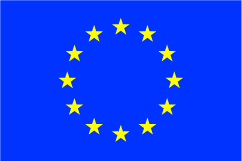 The European Commission's support for the production of this publication does not constitute an endorsement of the contents, which reflect the views only of the authors, and the Commission cannot be held responsible for any use which may be made of the information contained therein.
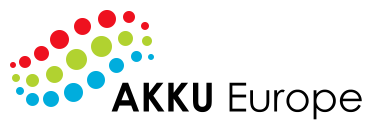 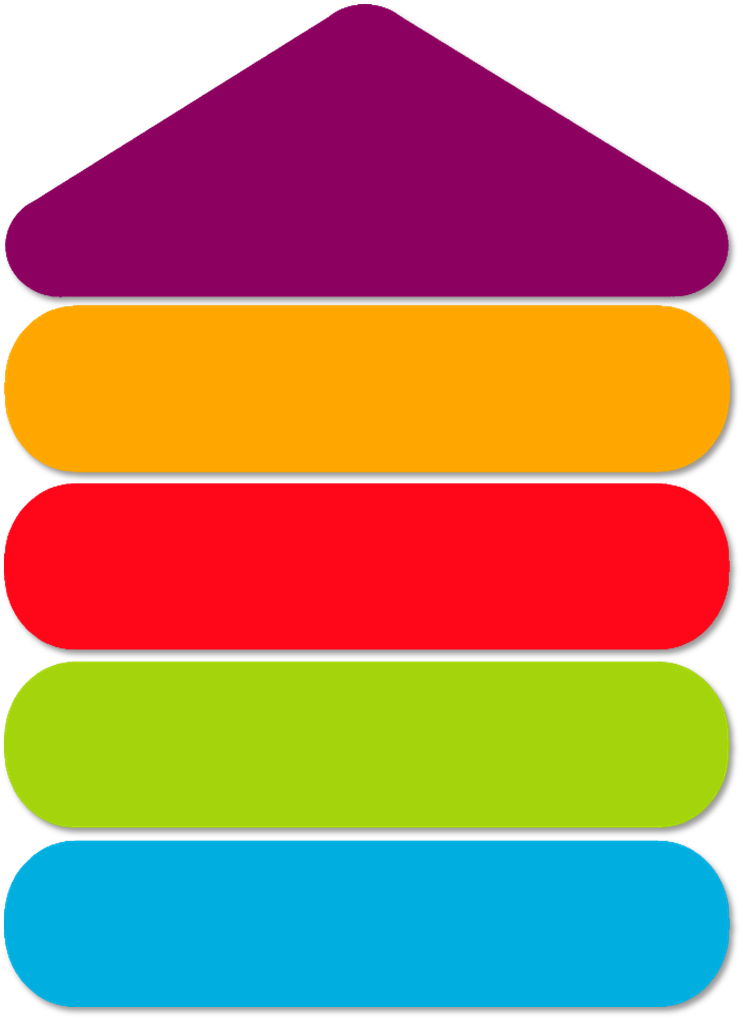 Strumenti
Workability Model
Sensibilization
Analyzing
Realization tools
Valutazione delle capacità motorie e sensoriali del dipendente 
e dell’accessibilità del luogo di lavoro
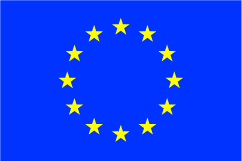 The European Commission's support for the production of this publication does not constitute an endorsement of the contents, which reflect the views only of the authors, and the Commission cannot be held responsible for any use which may be made of the information contained therein.
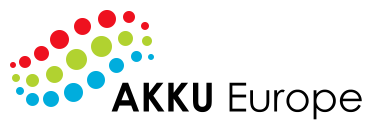 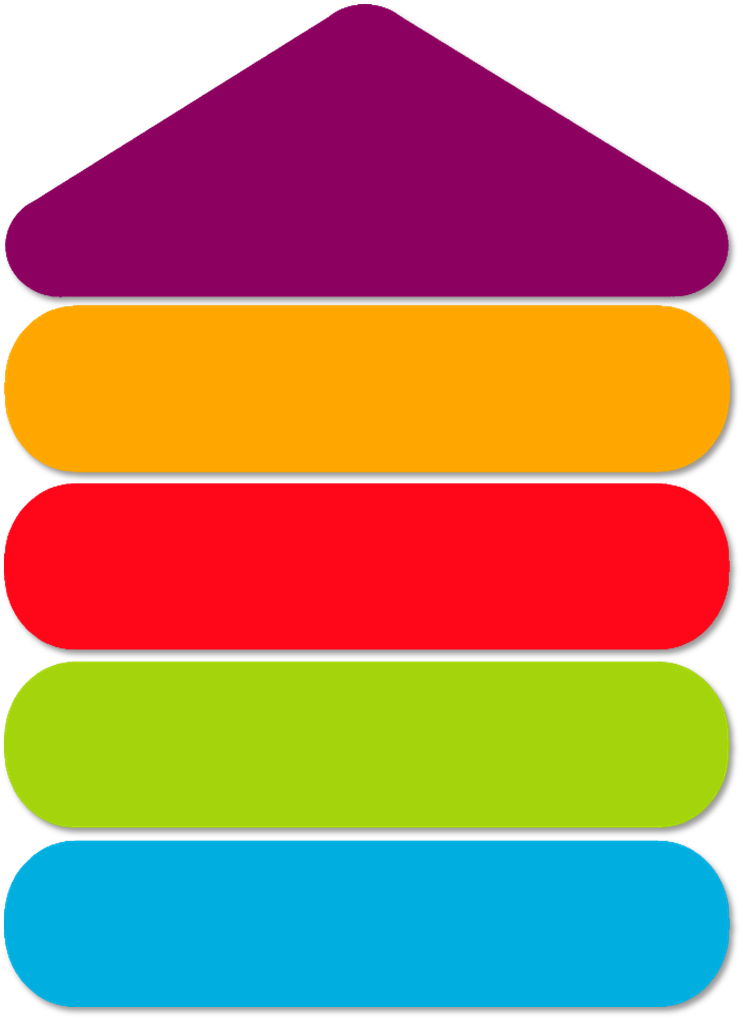 Strumenti
Workability Model
Sensibilization
Analyzing
Realization tools
Garantire il successo dell’apprendimento – Applicare le nuove conoscenze
nella vita lavorativa di tutti i giorni
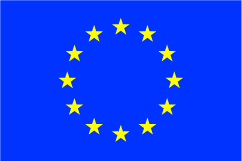 The European Commission's support for the production of this publication does not constitute an endorsement of the contents, which reflect the views only of the authors, and the Commission cannot be held responsible for any use which may be made of the information contained therein.
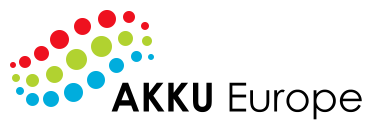 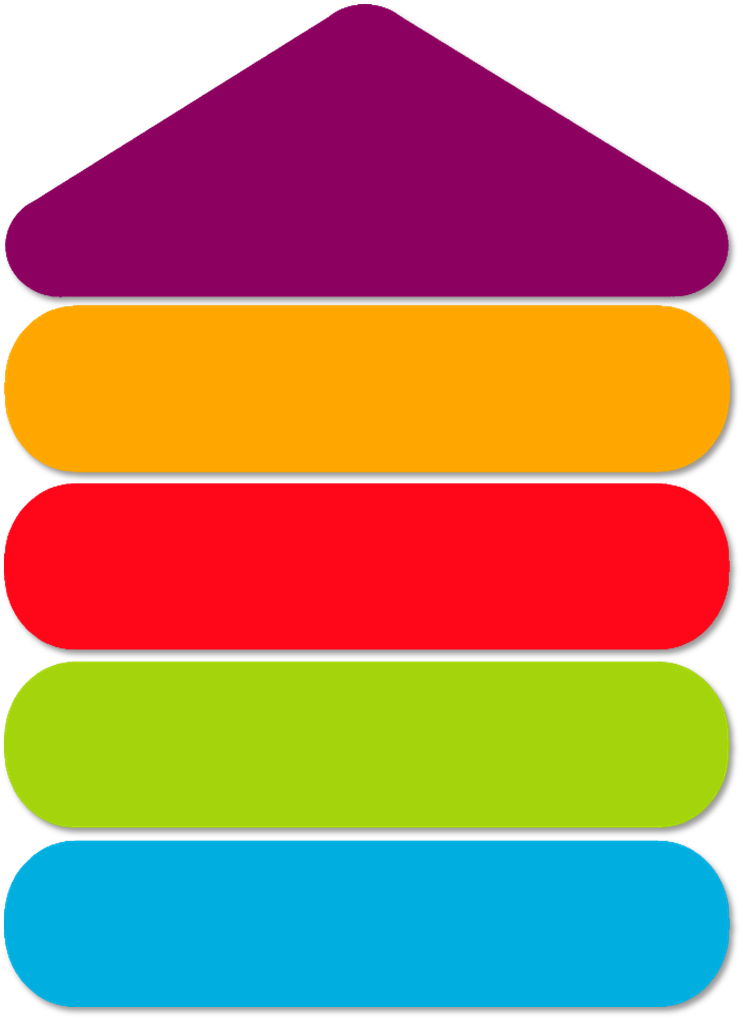 Strumenti
Workability Model
Sensibilization
Analyzing
Realization tools
Test rapido sulla digitalizzazione
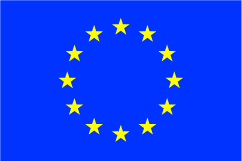 The European Commission's support for the production of this publication does not constitute an endorsement of the contents, which reflect the views only of the authors, and the Commission cannot be held responsible for any use which may be made of the information contained therein.
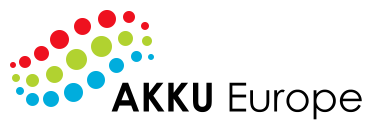 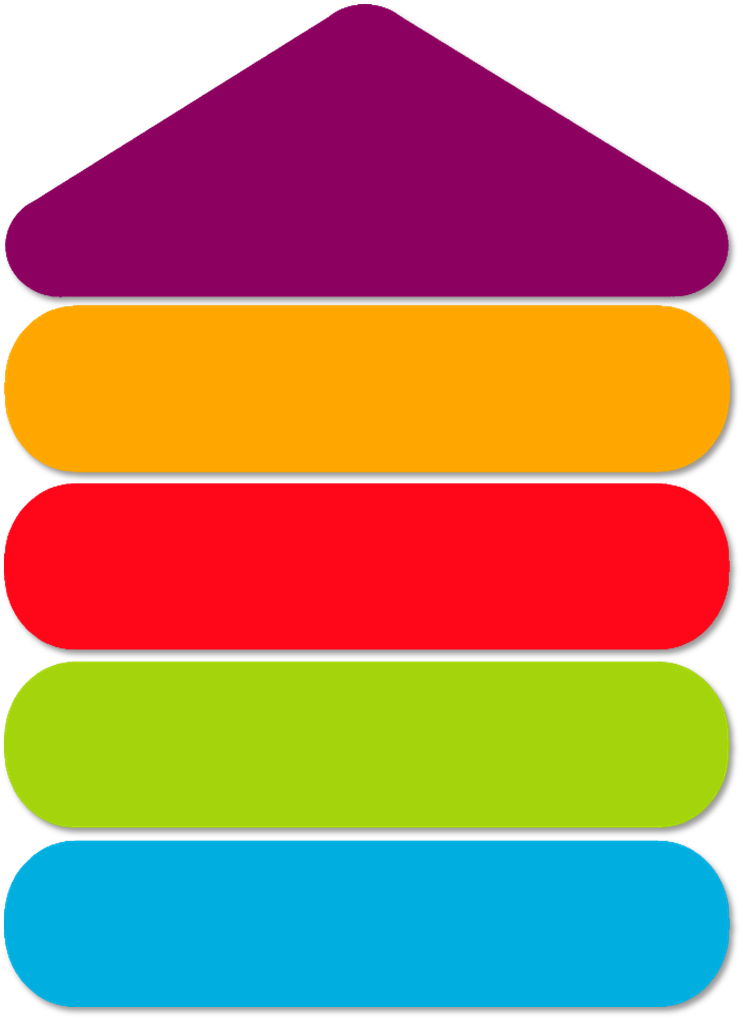 Strumenti
Workability Model
Sensibilization
Analyzing
Realization tools
Test delle competenze
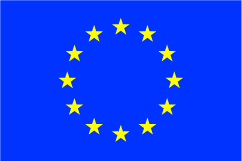 The European Commission's support for the production of this publication does not constitute an endorsement of the contents, which reflect the views only of the authors, and the Commission cannot be held responsible for any use which may be made of the information contained therein.
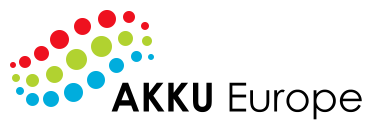 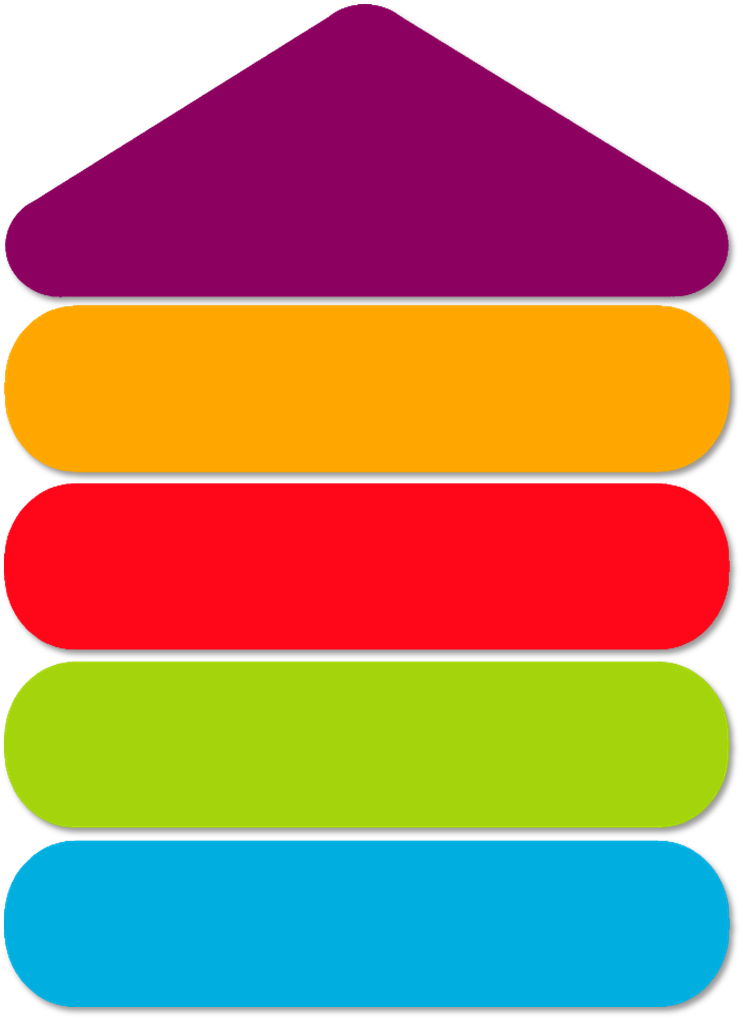 Strumenti
Workability Model
Sensibilization
Analyzing
Realization tools
Niente stress con lo stress – Controllo dello stress
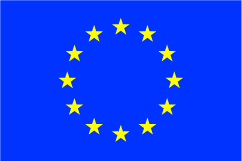 The European Commission's support for the production of this publication does not constitute an endorsement of the contents, which reflect the views only of the authors, and the Commission cannot be held responsible for any use which may be made of the information contained therein.
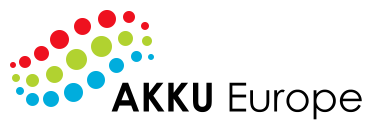 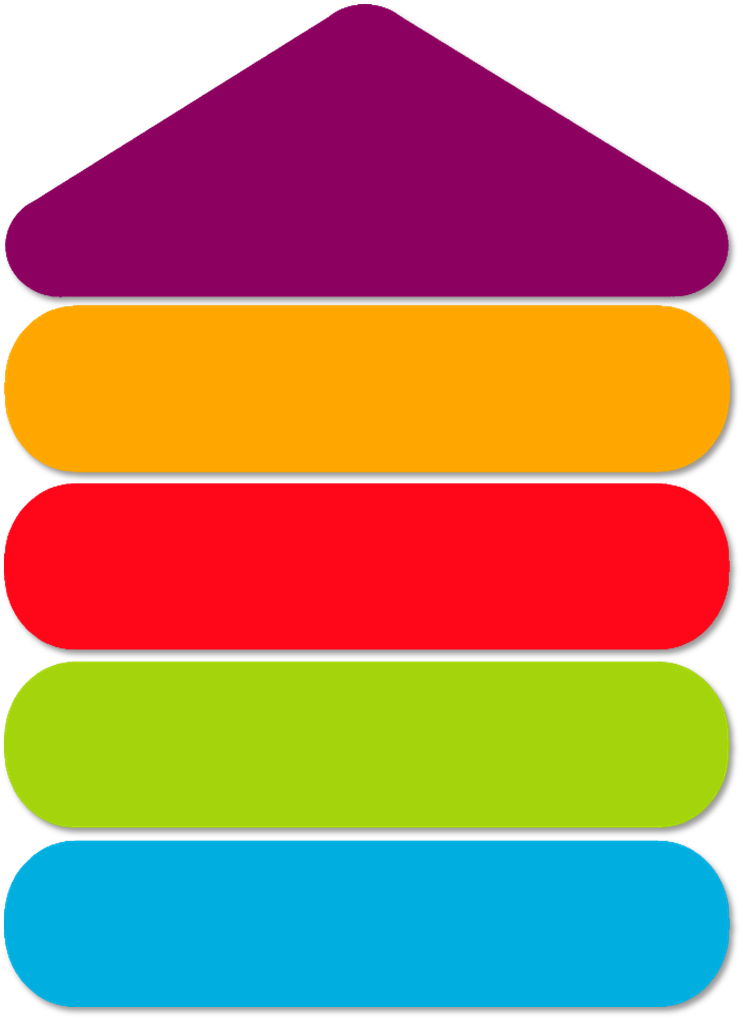 Strumenti
Workability Model
Sensibilization
Analyzing
Realization tools
Il questionario ‘WAI’ (l’indice work-ability)
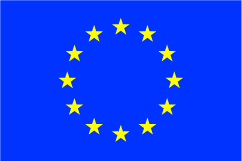 The European Commission's support for the production of this publication does not constitute an endorsement of the contents, which reflect the views only of the authors, and the Commission cannot be held responsible for any use which may be made of the information contained therein.
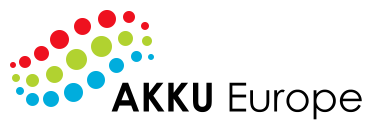 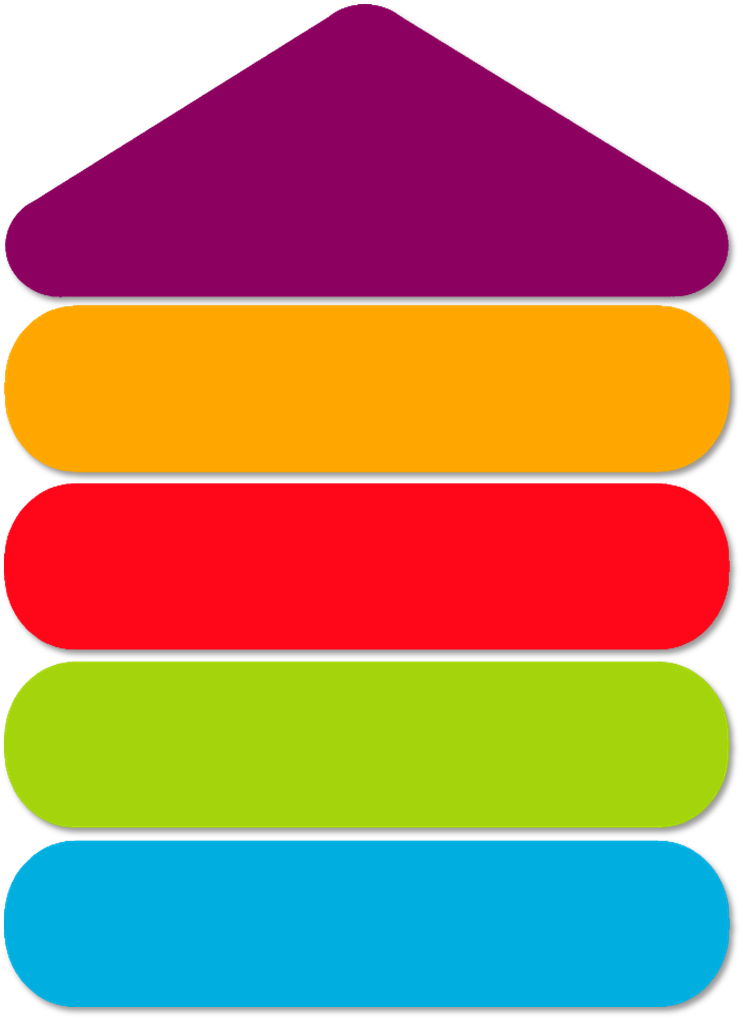 Strumenti
Workability Model
Sensibilization
Analyzing
Realization tools
Il questionario IPAQ
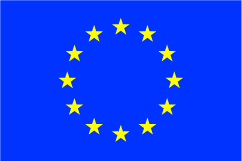 The European Commission's support for the production of this publication does not constitute an endorsement of the contents, which reflect the views only of the authors, and the Commission cannot be held responsible for any use which may be made of the information contained therein.
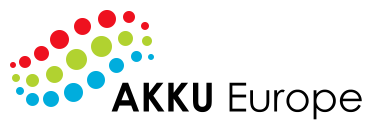 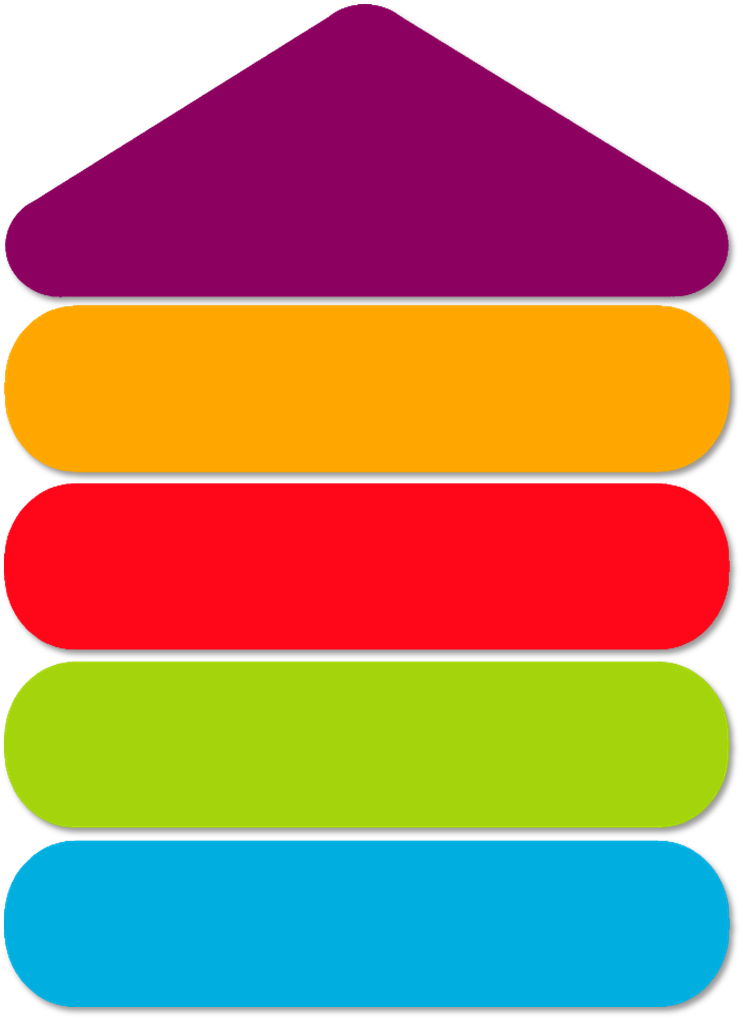 Strumenti
Workability Model
Sensibilization
Analyzing
Realization tools
Lavoro a distanza: gli spazi di lavoro sono conformi ai nostri bisogni?
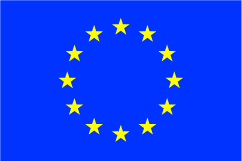 The European Commission's support for the production of this publication does not constitute an endorsement of the contents, which reflect the views only of the authors, and the Commission cannot be held responsible for any use which may be made of the information contained therein.
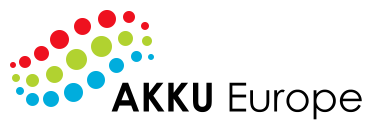 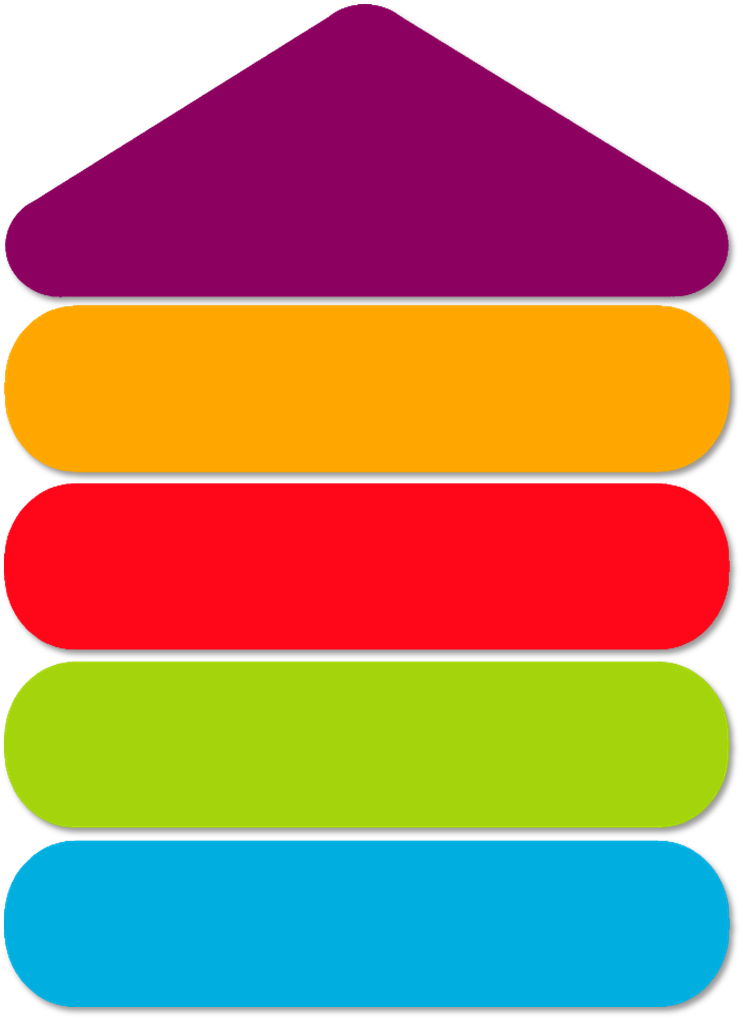 Strumenti
Workability Model
Sensibilization
Analyzing
Realization tools
Controllo della gestione del personale
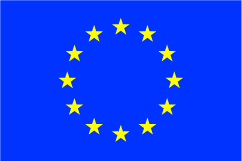 The European Commission's support for the production of this publication does not constitute an endorsement of the contents, which reflect the views only of the authors, and the Commission cannot be held responsible for any use which may be made of the information contained therein.
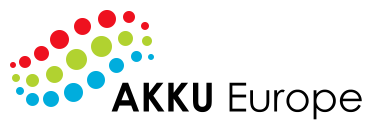 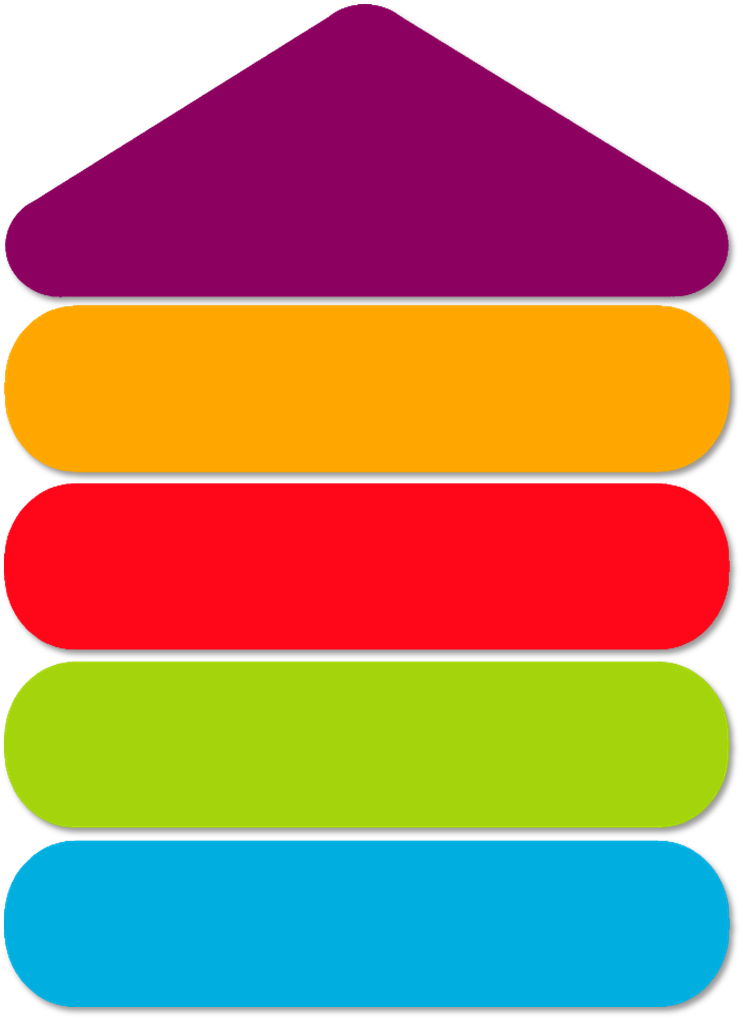 Strumenti
Workability Model
Sensibilization
Analyzing
Realization tools
Servizio rischi e prevenzione del lavoro
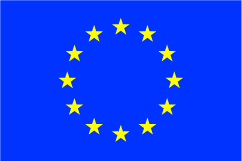 The European Commission's support for the production of this publication does not constitute an endorsement of the contents, which reflect the views only of the authors, and the Commission cannot be held responsible for any use which may be made of the information contained therein.
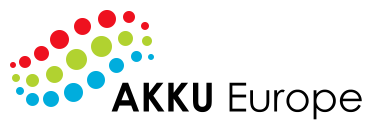 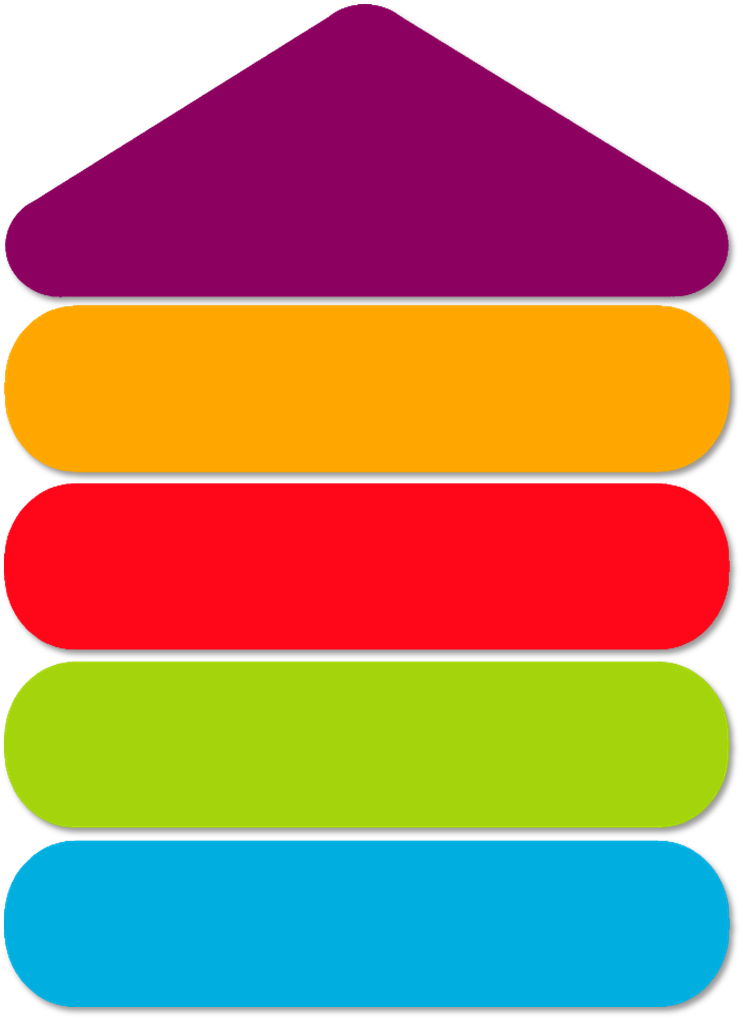 Strumenti
Workability Model
Sensibilization
Analyzing
Realization tools
Analisi dello stress da lavoro – Indagine sul personale per i medici ospedalieri
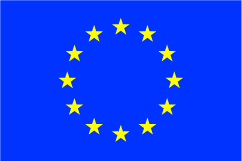 The European Commission's support for the production of this publication does not constitute an endorsement of the contents, which reflect the views only of the authors, and the Commission cannot be held responsible for any use which may be made of the information contained therein.
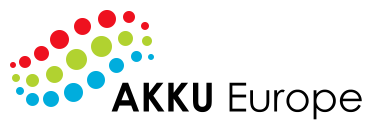 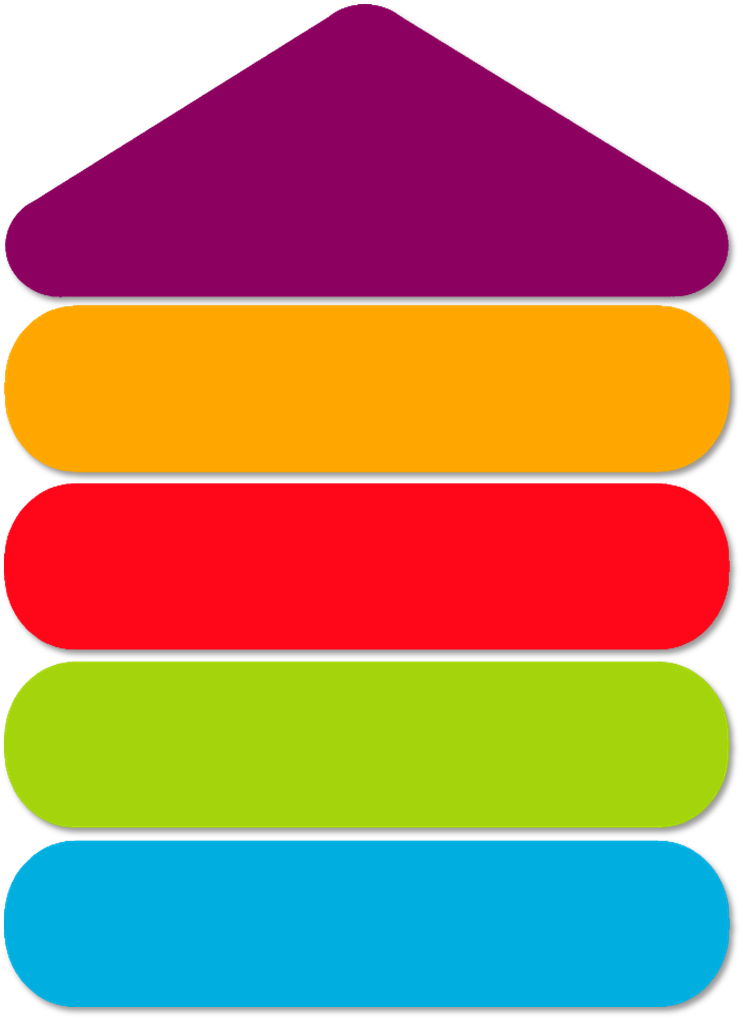 Strumenti
Workability Model
Sensibilization
Analyzing
Realization tools
Sondaggio tra i dipendenti – come incrementare il coinvolgimento dei
dipendenti nella mia impresa?
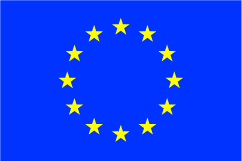 The European Commission's support for the production of this publication does not constitute an endorsement of the contents, which reflect the views only of the authors, and the Commission cannot be held responsible for any use which may be made of the information contained therein.
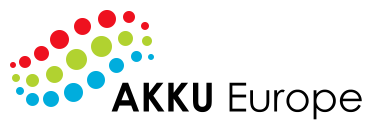 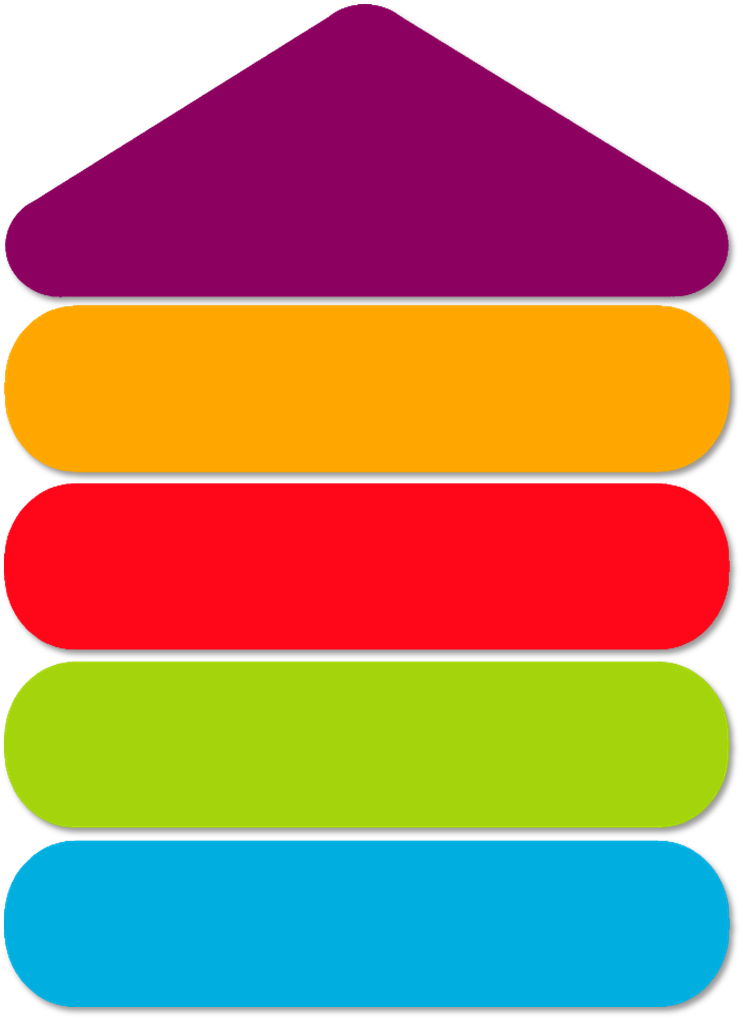 Strumenti
Workability Model
Sensibilization
Analyzing
Realization tools
Controllo della Workability – Management
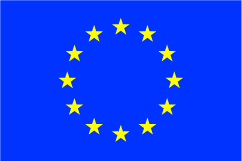 The European Commission's support for the production of this publication does not constitute an endorsement of the contents, which reflect the views only of the authors, and the Commission cannot be held responsible for any use which may be made of the information contained therein.
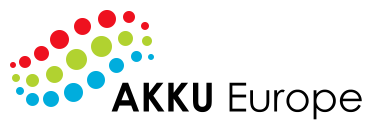 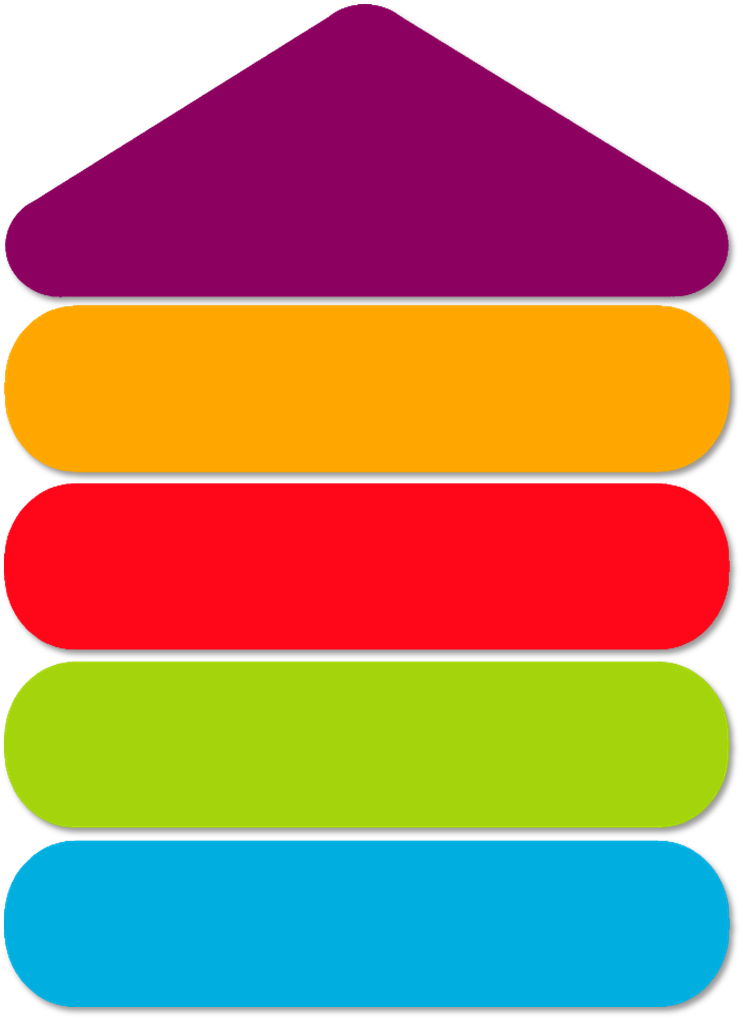 Strumenti
Workability Model
Sensibilization
Analyzing
Realization tools
Controllo della Workability – Dipendenti
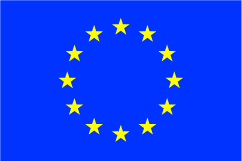 The European Commission's support for the production of this publication does not constitute an endorsement of the contents, which reflect the views only of the authors, and the Commission cannot be held responsible for any use which may be made of the information contained therein.
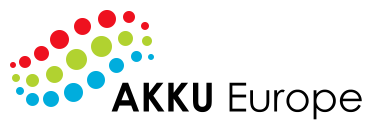 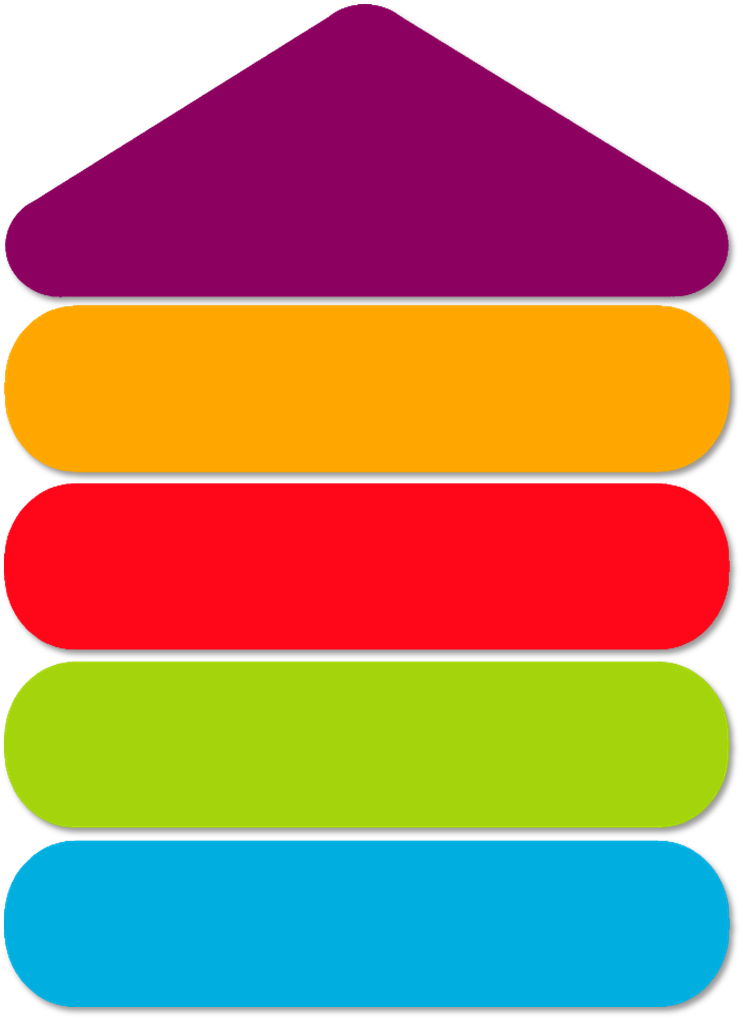 Strumenti
Workability Model
Sensibilization
Analyzing
Realization tools
Checklist e raccomandazioni per la sicurezza sul lavoro
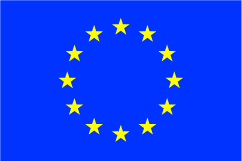 The European Commission's support for the production of this publication does not constitute an endorsement of the contents, which reflect the views only of the authors, and the Commission cannot be held responsible for any use which may be made of the information contained therein.
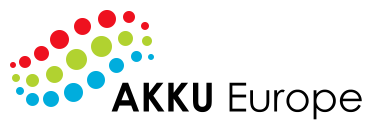 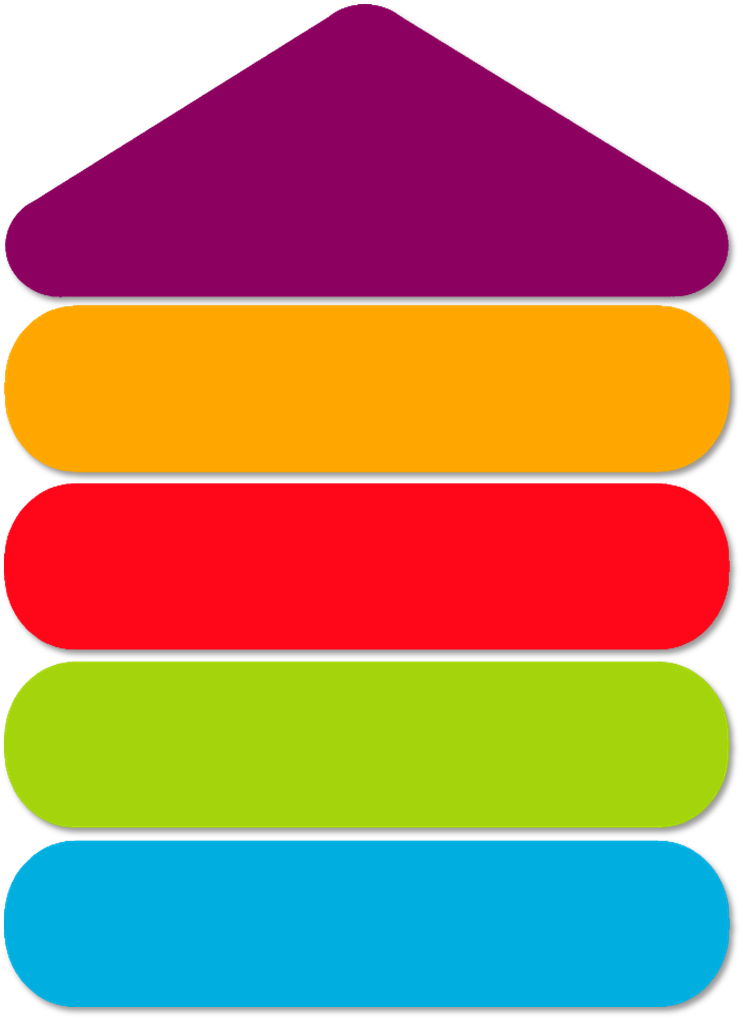 Strumenti
Workability Model
Sensibilization
Analyzing
Realization tools
Valutazione della condizione di salute e dell’abilità a lavoro dei dipendenti
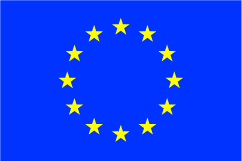 The European Commission's support for the production of this publication does not constitute an endorsement of the contents, which reflect the views only of the authors, and the Commission cannot be held responsible for any use which may be made of the information contained therein.
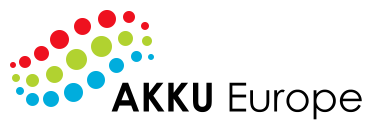 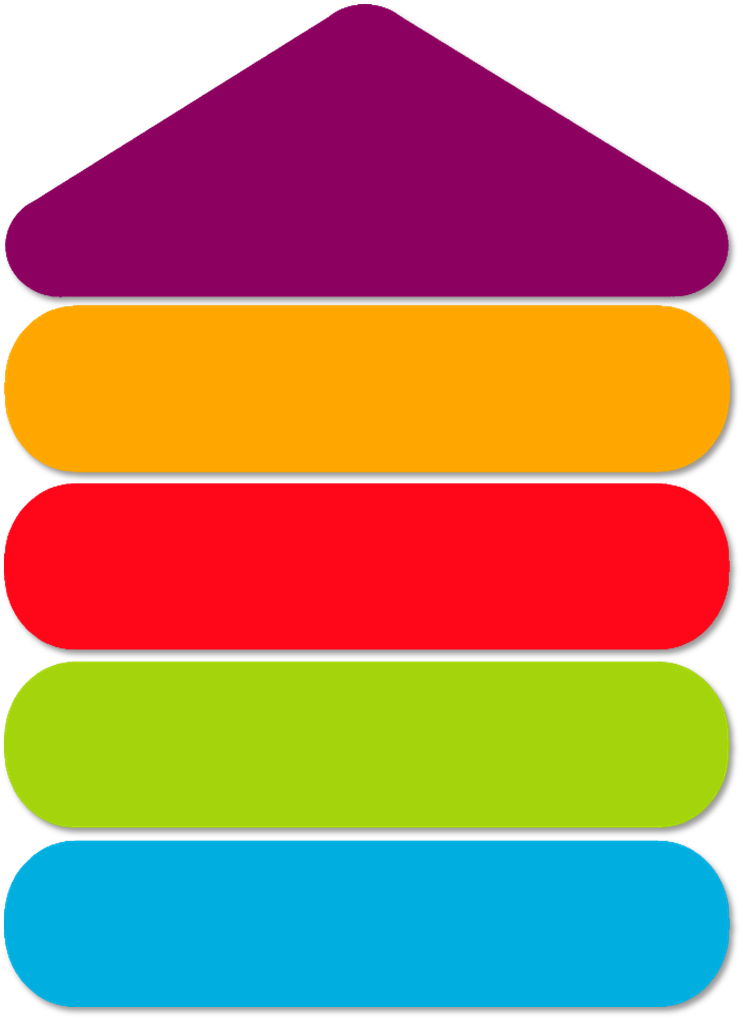 Strumenti
Workability Model
Sensibilization
Analyzing
Realization tools
Piano di sviluppo commerciale
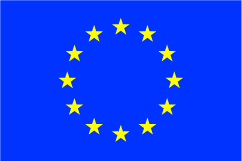 The European Commission's support for the production of this publication does not constitute an endorsement of the contents, which reflect the views only of the authors, and the Commission cannot be held responsible for any use which may be made of the information contained therein.
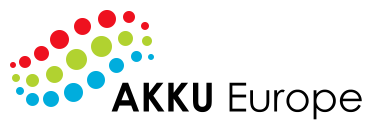 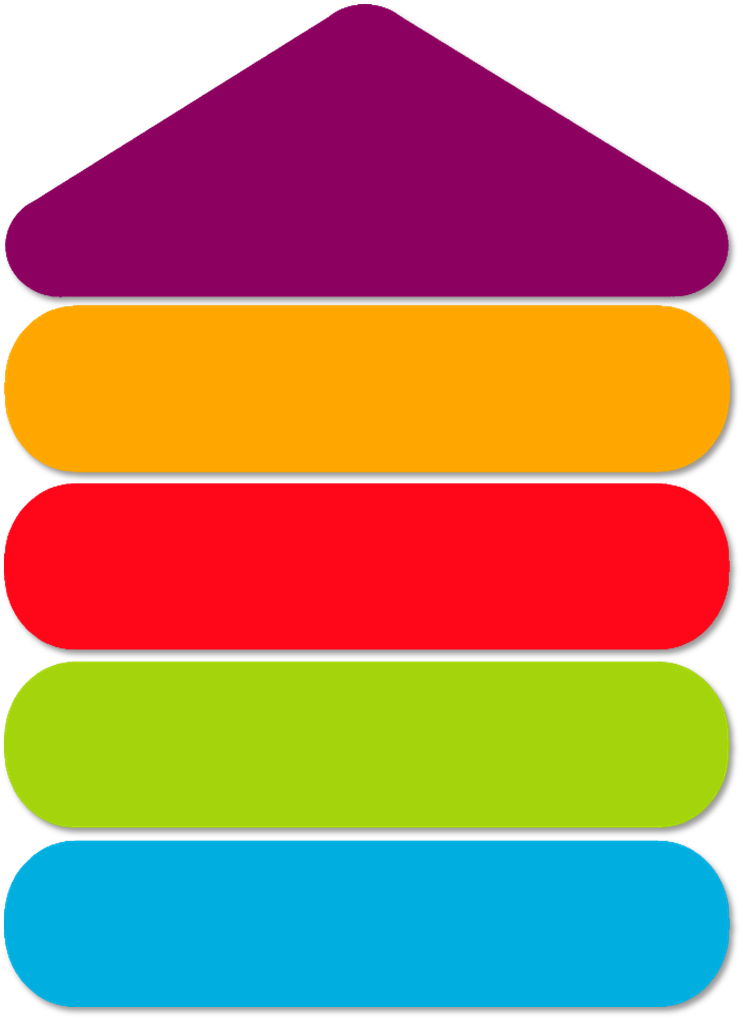 Strumenti
Workability Model
Sensibilization
Analyzing
Realization tools
Controllo dell’ufficio di lavoro
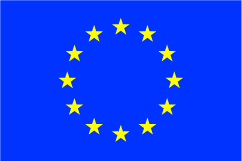 The European Commission's support for the production of this publication does not constitute an endorsement of the contents, which reflect the views only of the authors, and the Commission cannot be held responsible for any use which may be made of the information contained therein.
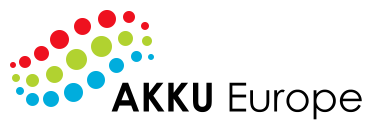 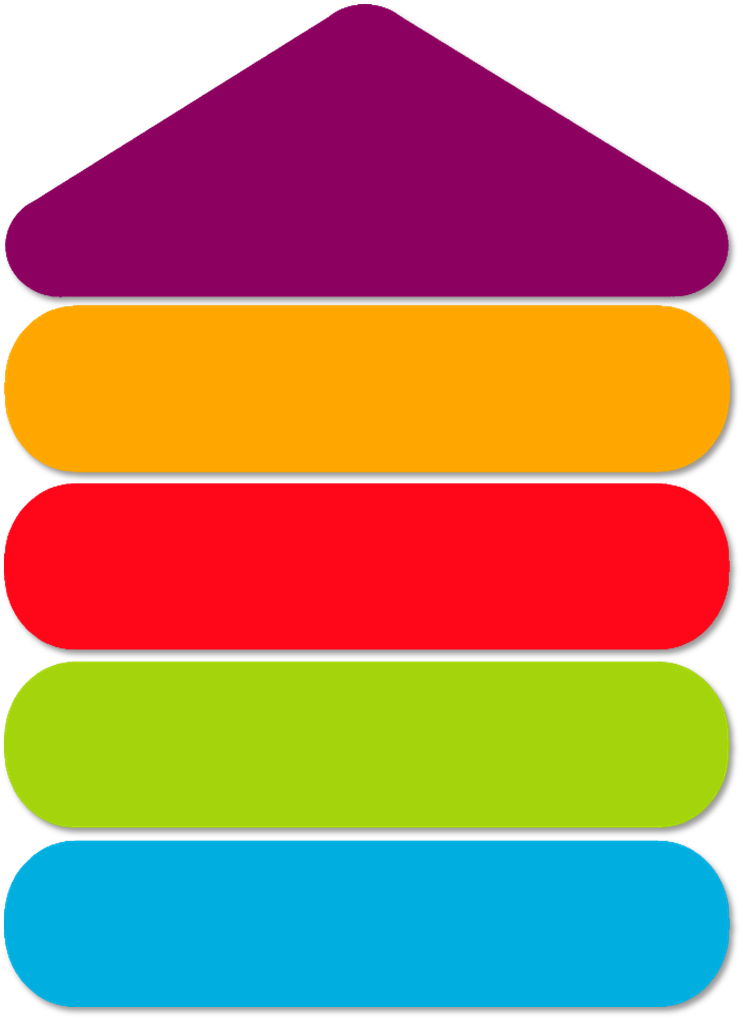 Strumenti
Workability Model
Sensibilization
Analyzing
Realization tools
Sessioni di lavoro: interviste, meeting e lavori di gruppo
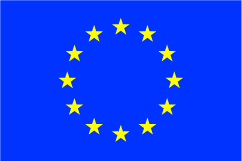 The European Commission's support for the production of this publication does not constitute an endorsement of the contents, which reflect the views only of the authors, and the Commission cannot be held responsible for any use which may be made of the information contained therein.
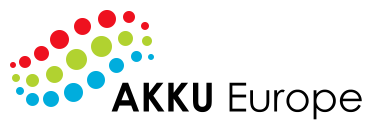 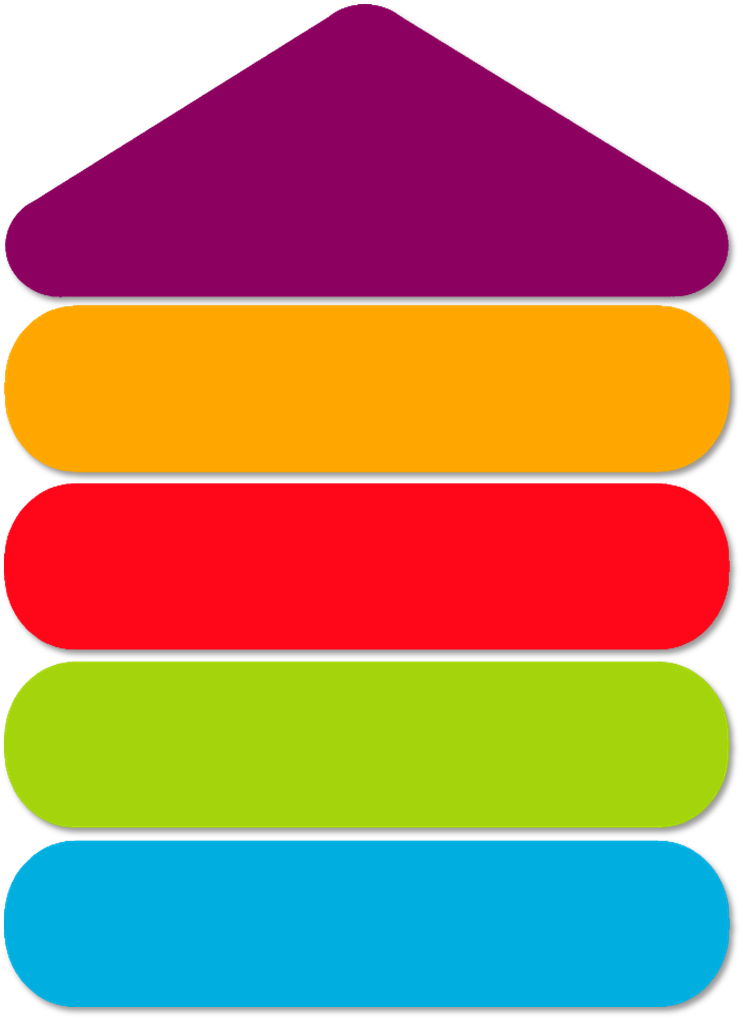 Strumenti
Workability Model
Sensibilization
Analyzing
Realization tools
Progettare sessioni di lavoro
Progettare processi di gestione del cambiamento nelle piccole imprese
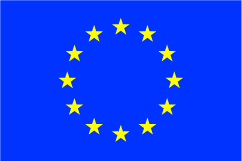 The European Commission's support for the production of this publication does not constitute an endorsement of the contents, which reflect the views only of the authors, and the Commission cannot be held responsible for any use which may be made of the information contained therein.
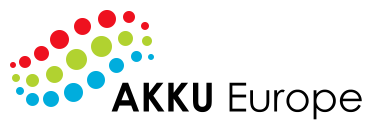 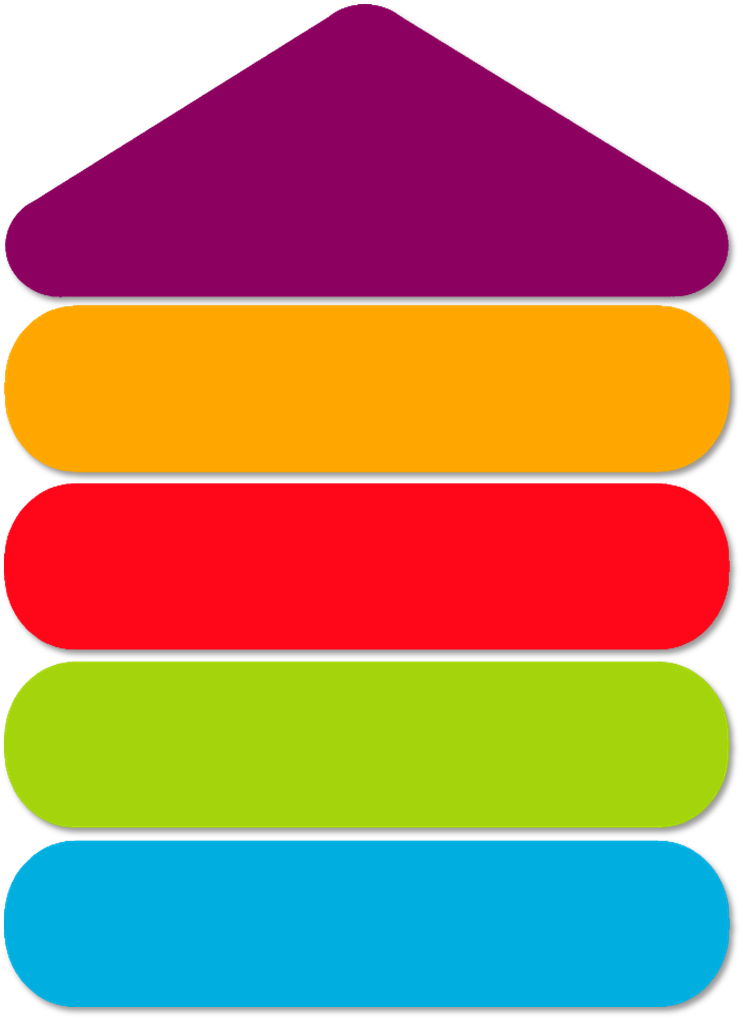 Strumenti
Workability Model
Sensibilization
Analyzing
Realization tools
Onboarding – Inserimento dei nuovi dipendenti
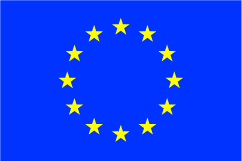 The European Commission's support for the production of this publication does not constitute an endorsement of the contents, which reflect the views only of the authors, and the Commission cannot be held responsible for any use which may be made of the information contained therein.
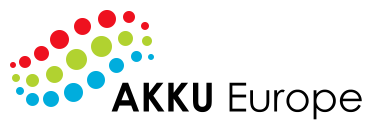 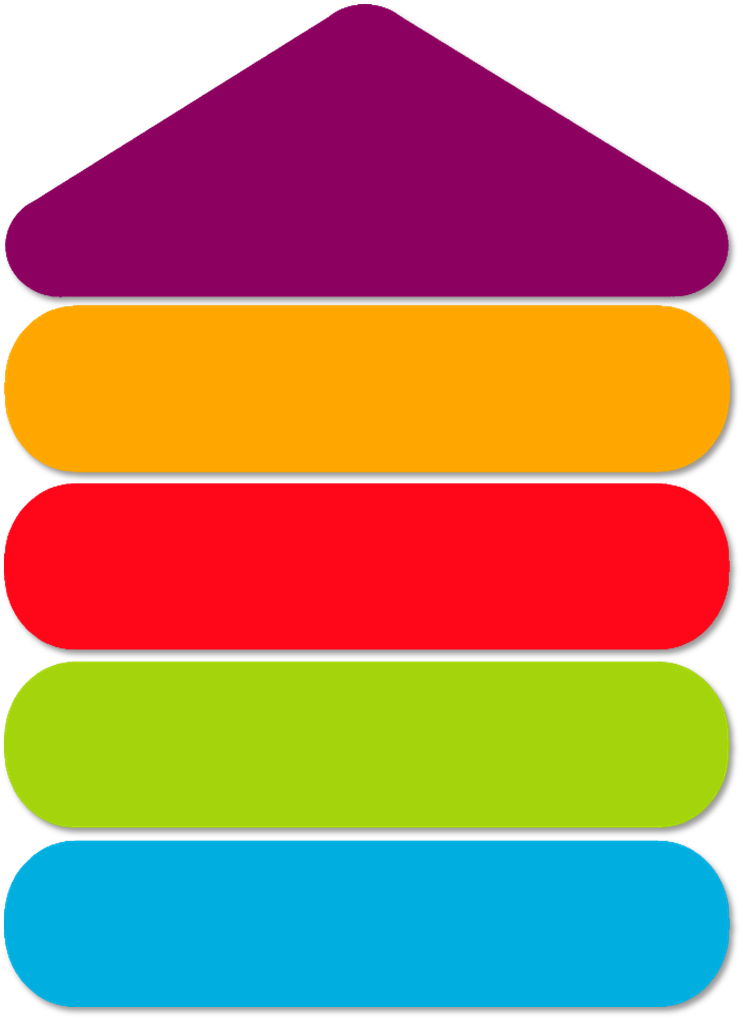 Strumenti
Workability Model
Sensibilization
Analyzing
Realization tools
Gestione del personale, corretta valutazione e motivazione – una guideline
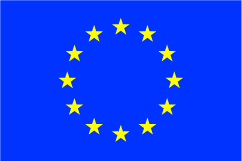 The European Commission's support for the production of this publication does not constitute an endorsement of the contents, which reflect the views only of the authors, and the Commission cannot be held responsible for any use which may be made of the information contained therein.
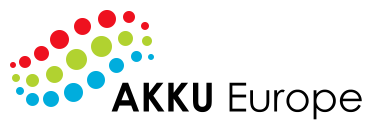 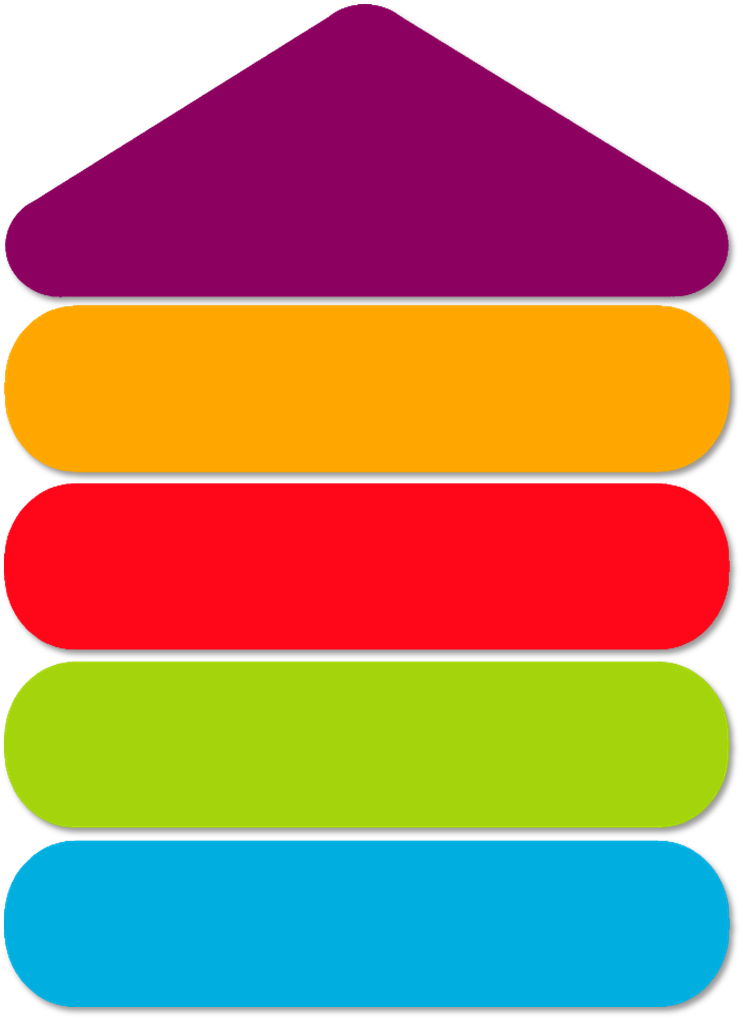 Strumenti
Workability Model
Sensibilization
Analyzing
Realization tools
Valutazione dei dipendenti
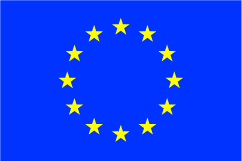 The European Commission's support for the production of this publication does not constitute an endorsement of the contents, which reflect the views only of the authors, and the Commission cannot be held responsible for any use which may be made of the information contained therein.
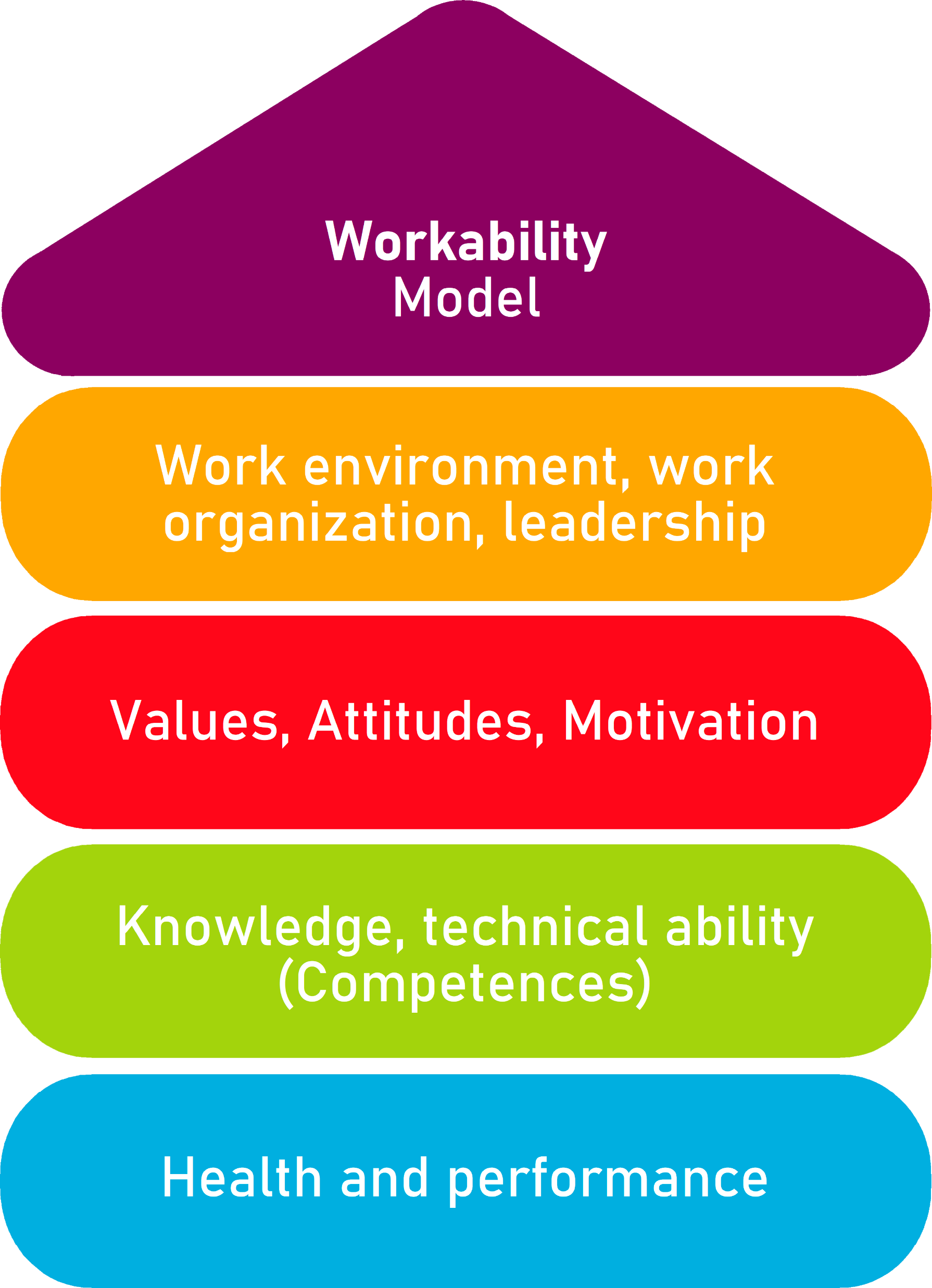 Regolazione della workability nelle micro e piccole imprese attraverso strumenti multimediali
GRAZIE PER L’ATTENZIONE
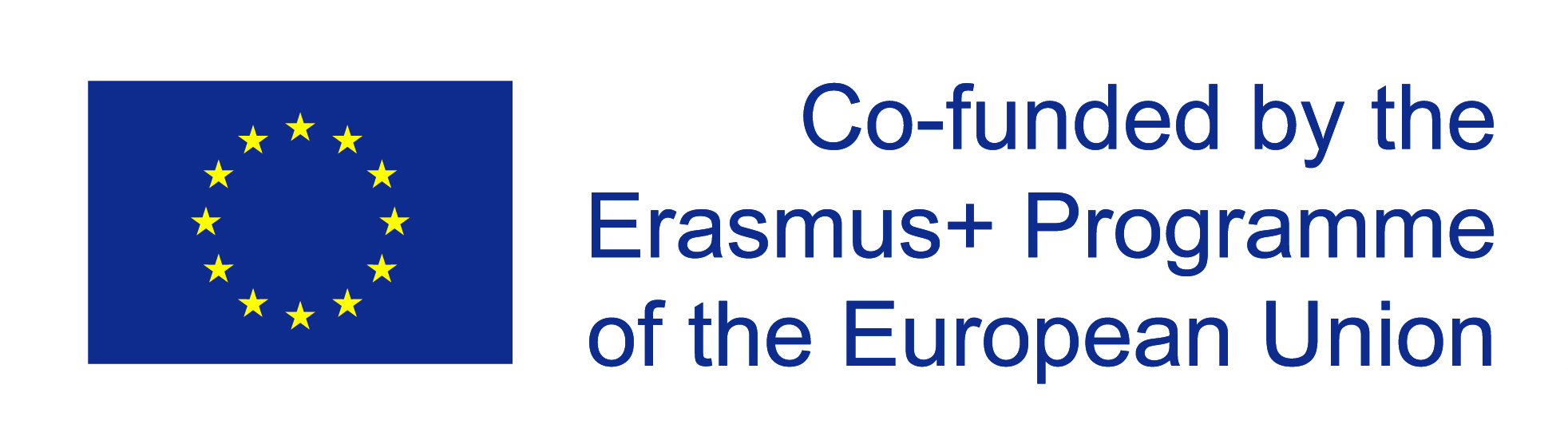